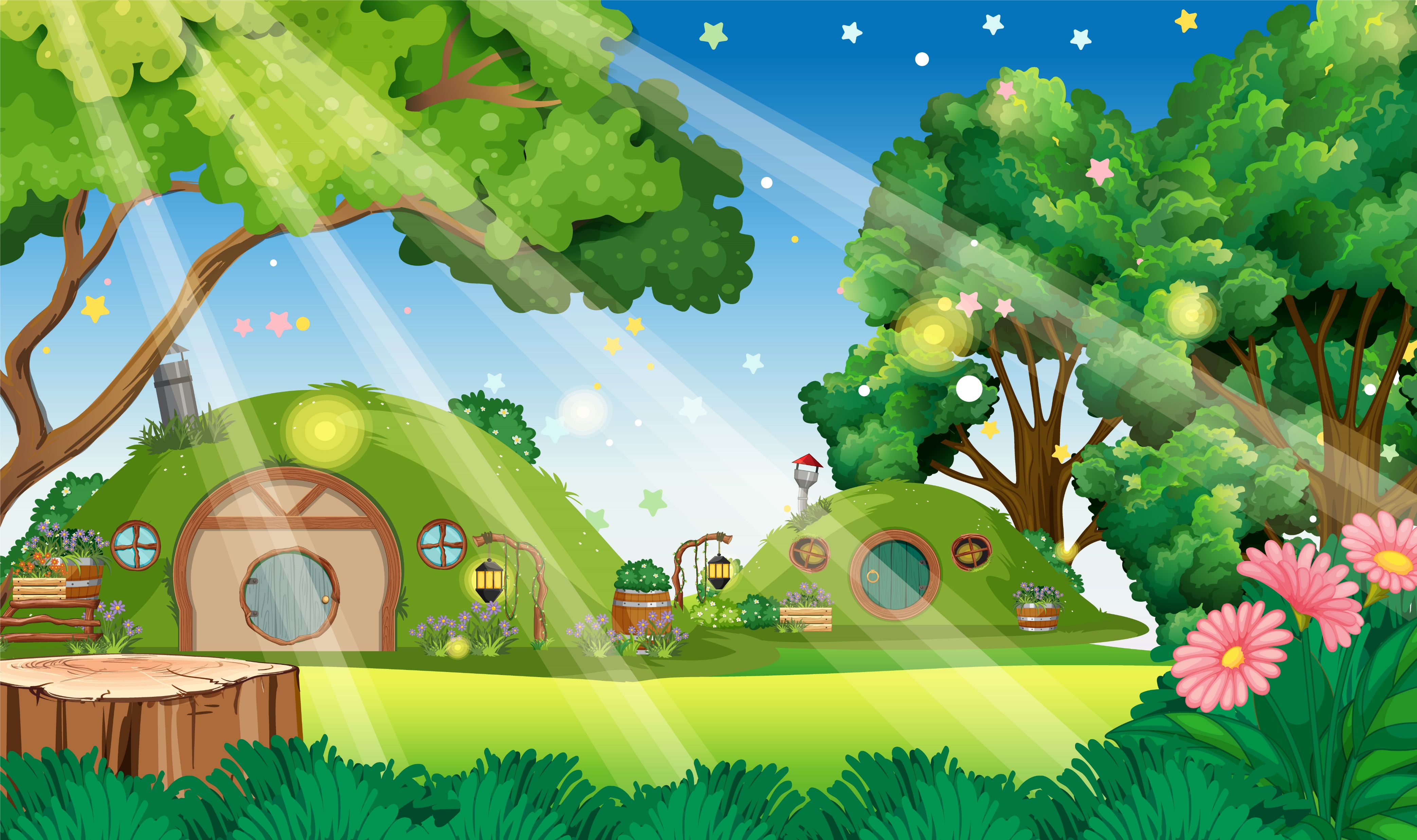 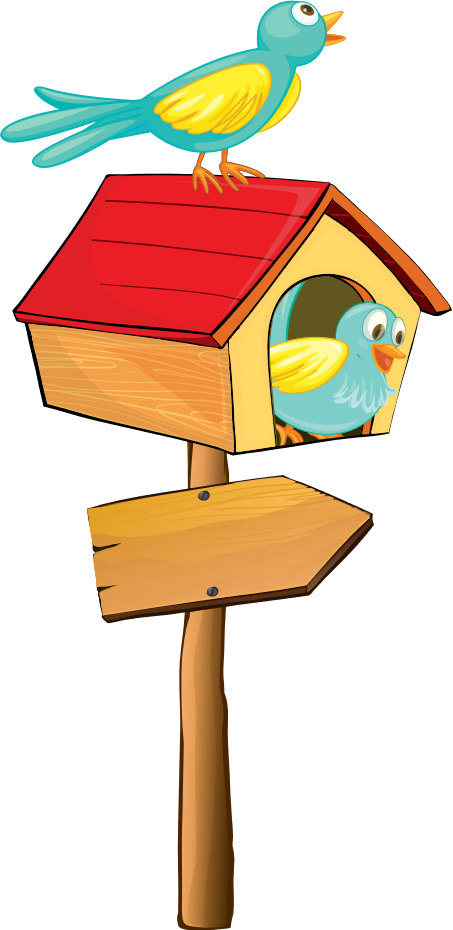 TIẾNG VIỆT
TIẾNG VIỆT
CHỦ ĐIỂM
CHỦ ĐIỂM
VIỆT NAM, QUÊ HƯƠNG EM
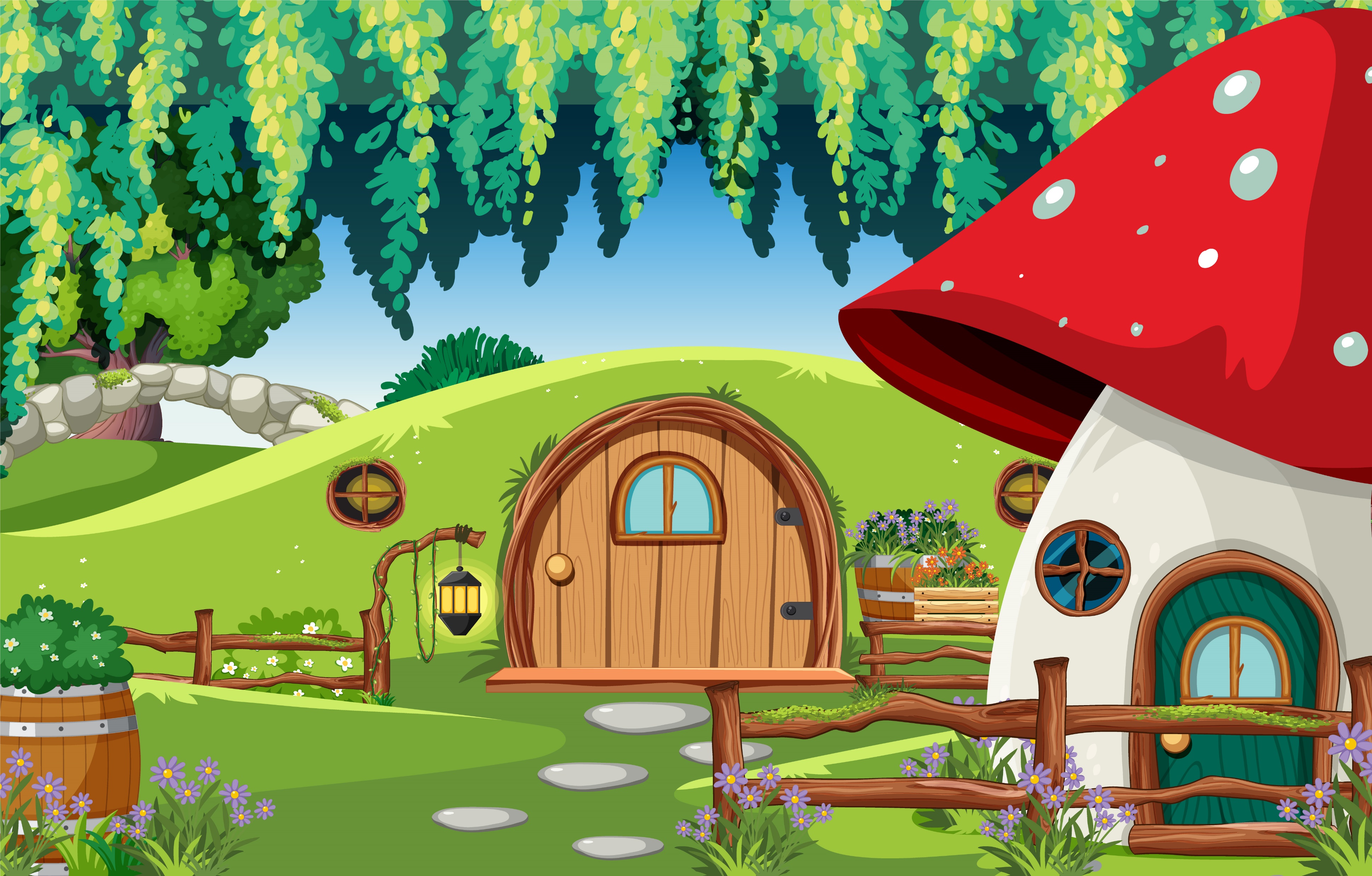 Luyện tập viết bài văn miêu tả cây cối
Luyện tập viết bài văn miêu tả cây cối
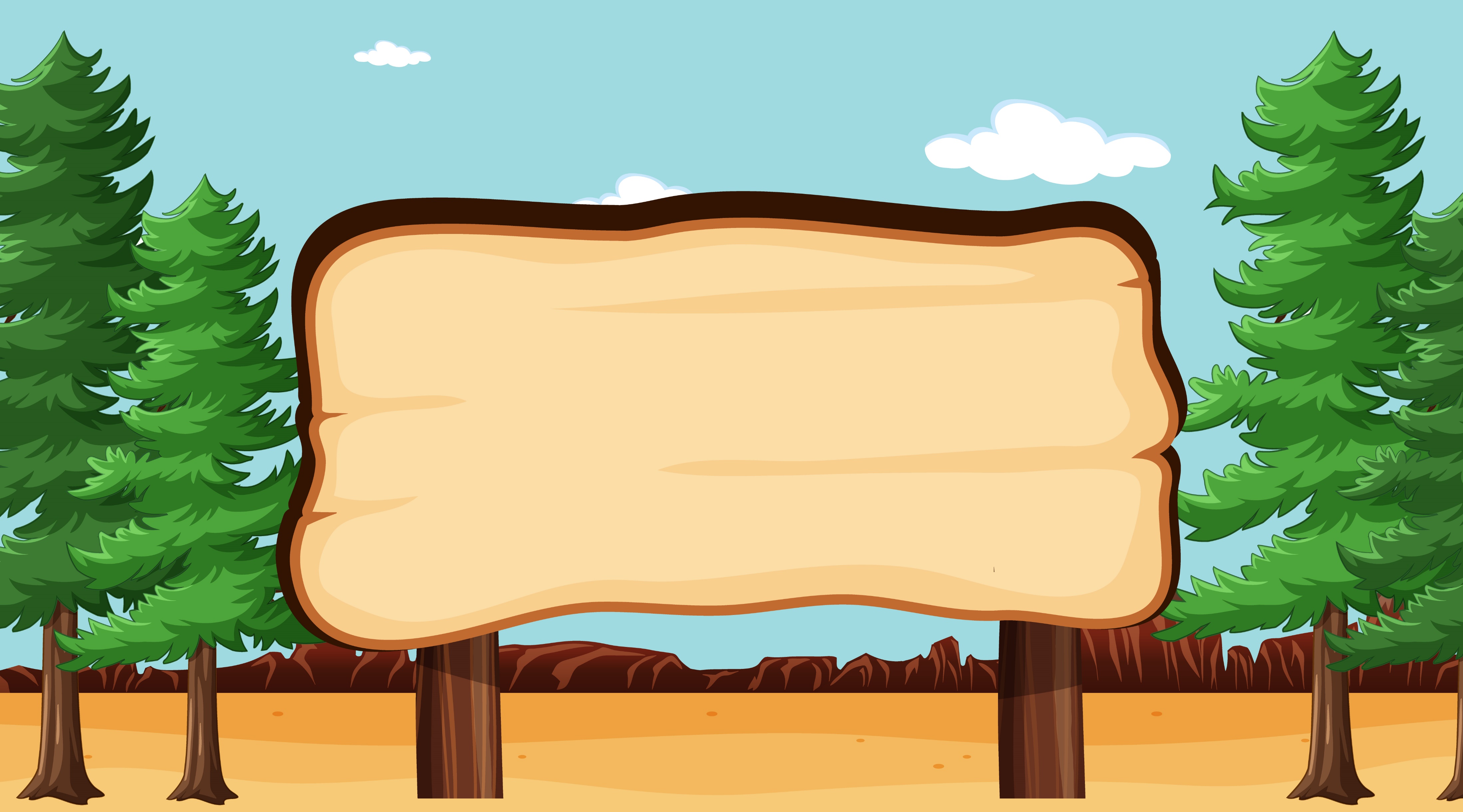 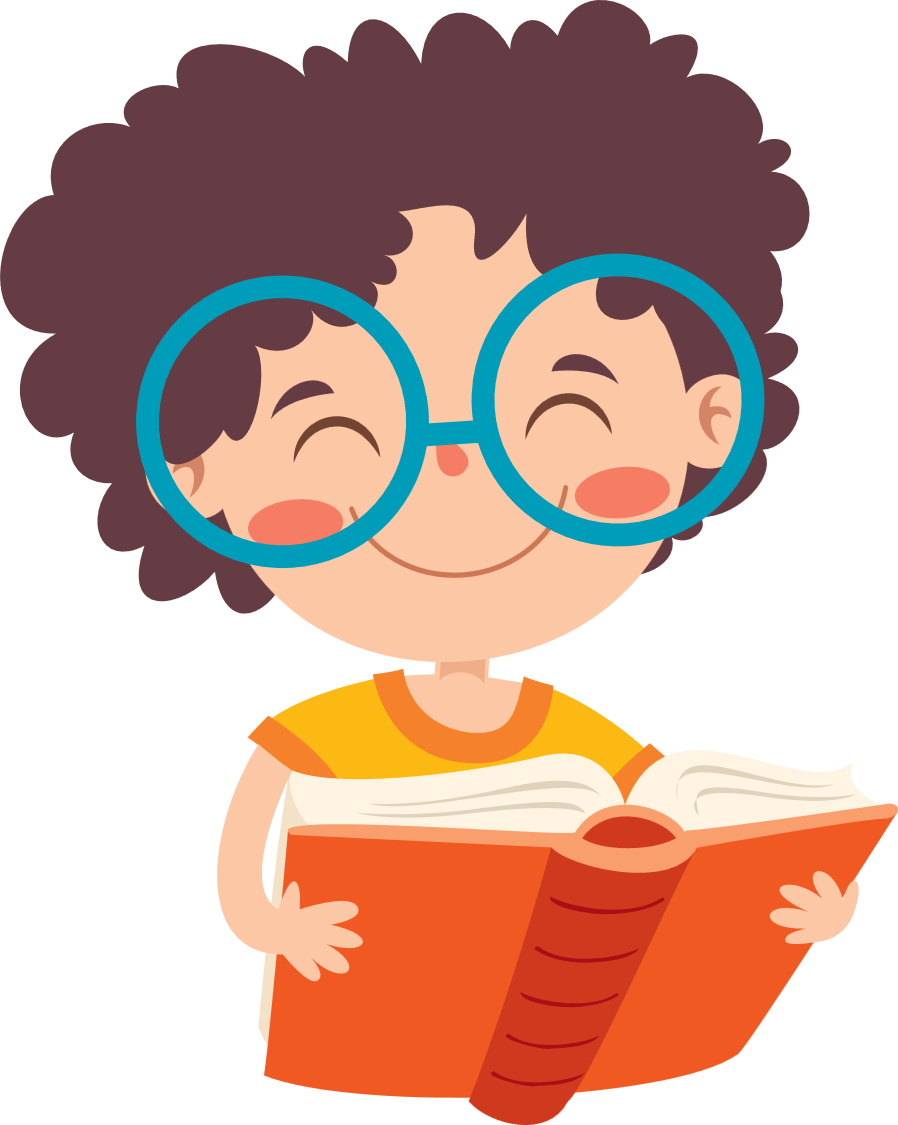 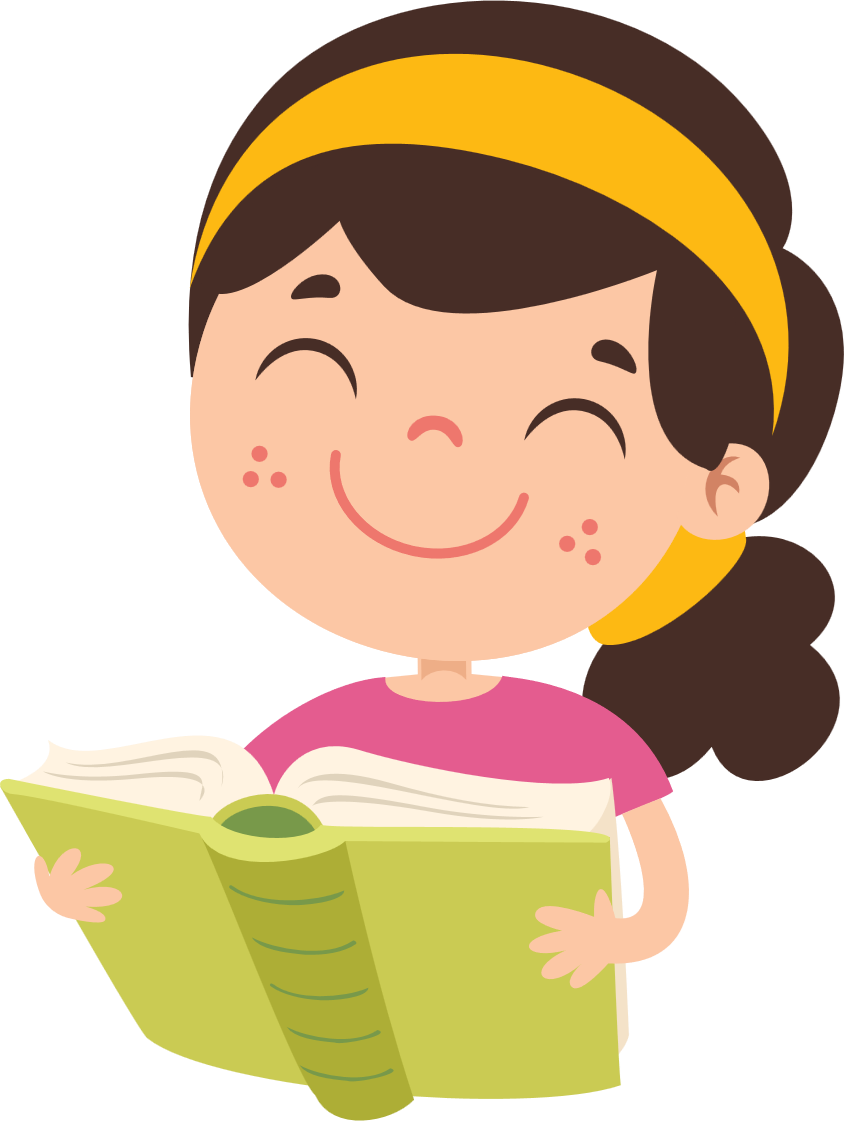 KHỞI ĐỘNG
KHỞI ĐỘNG
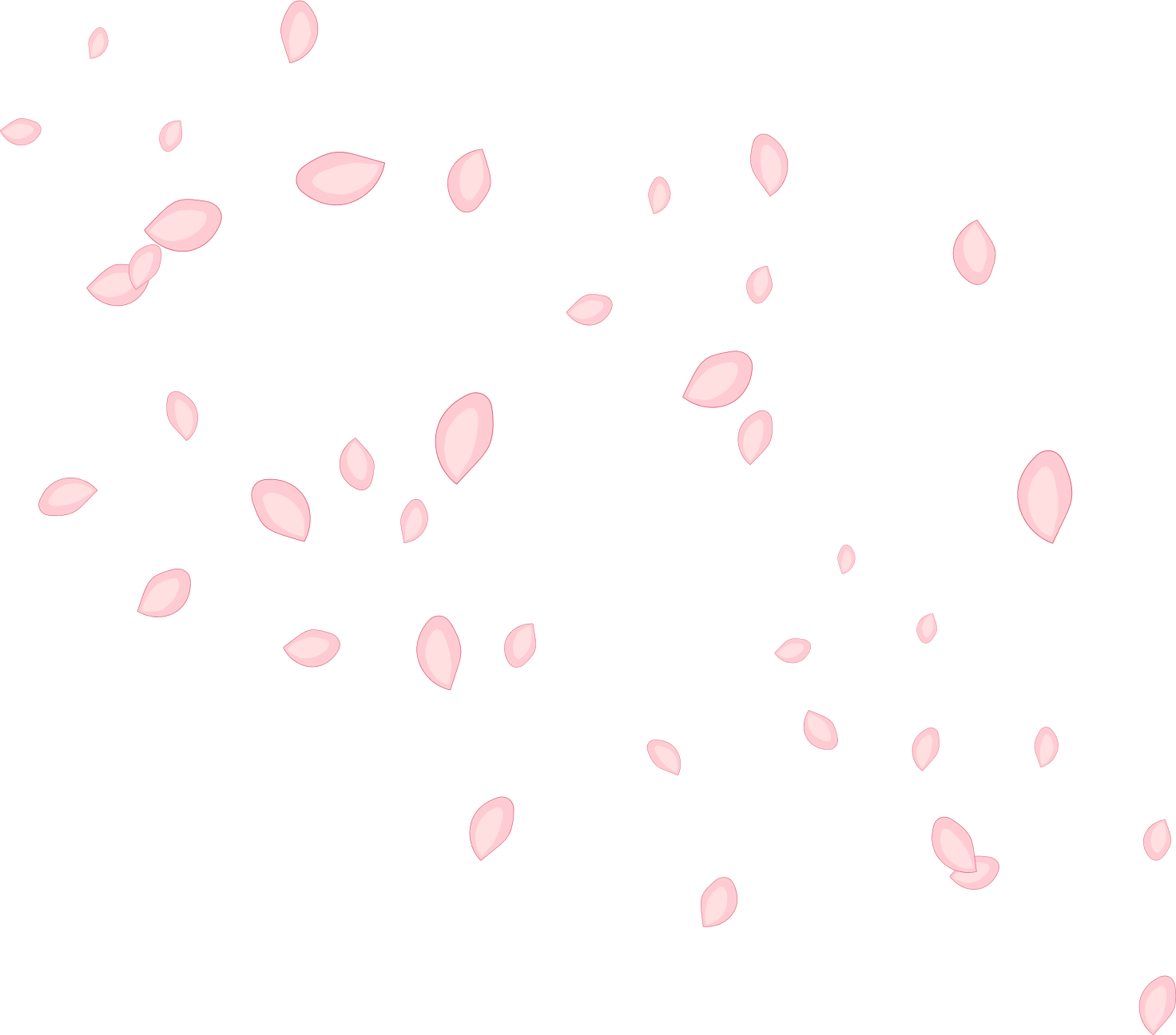 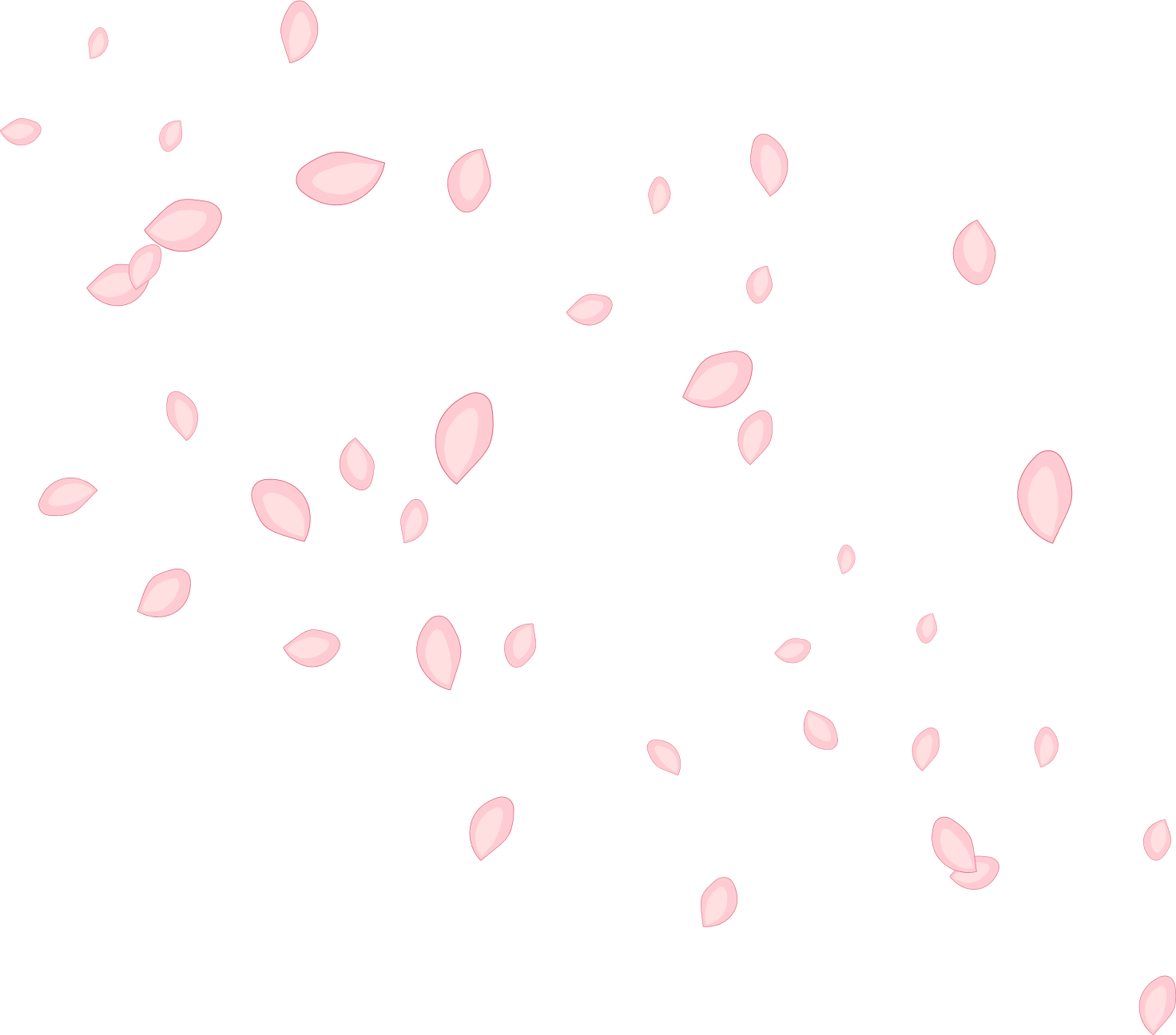 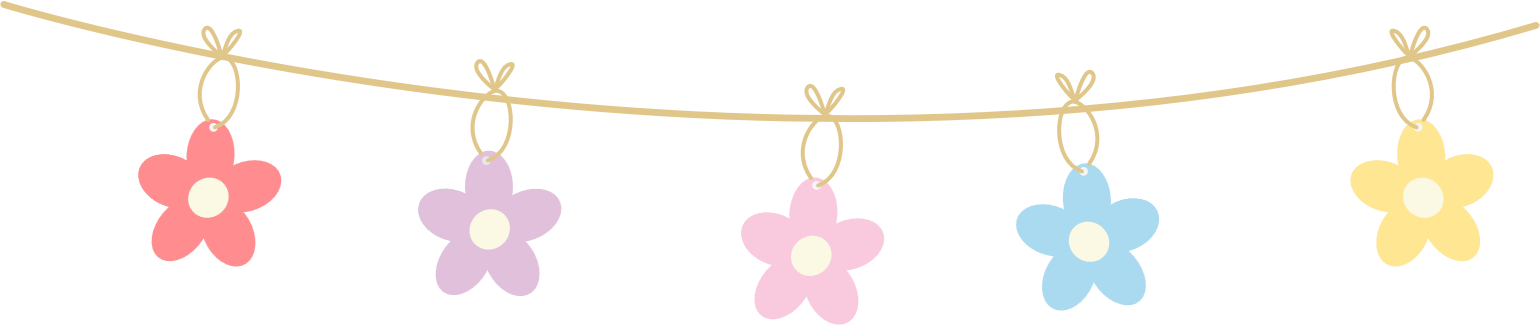 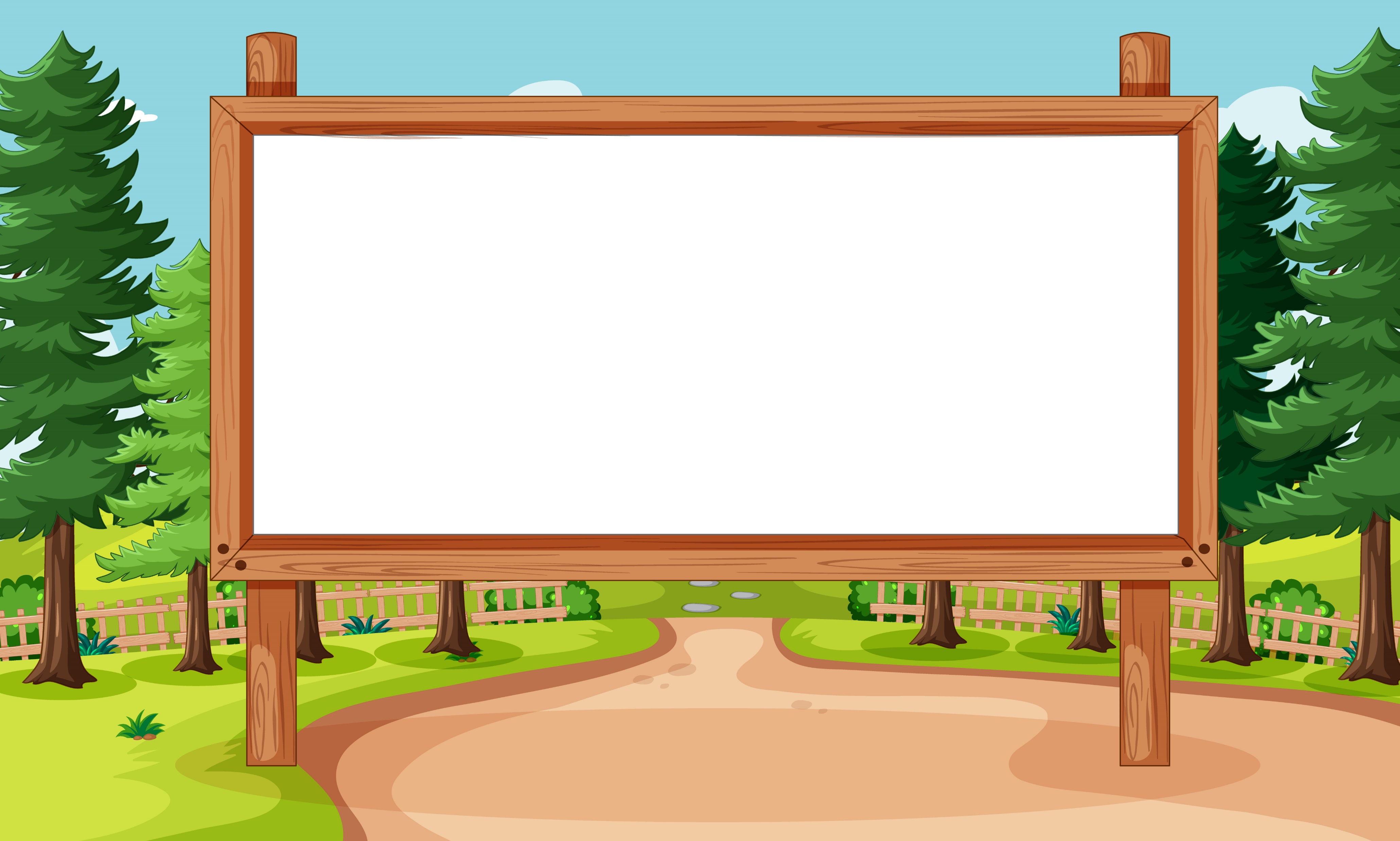 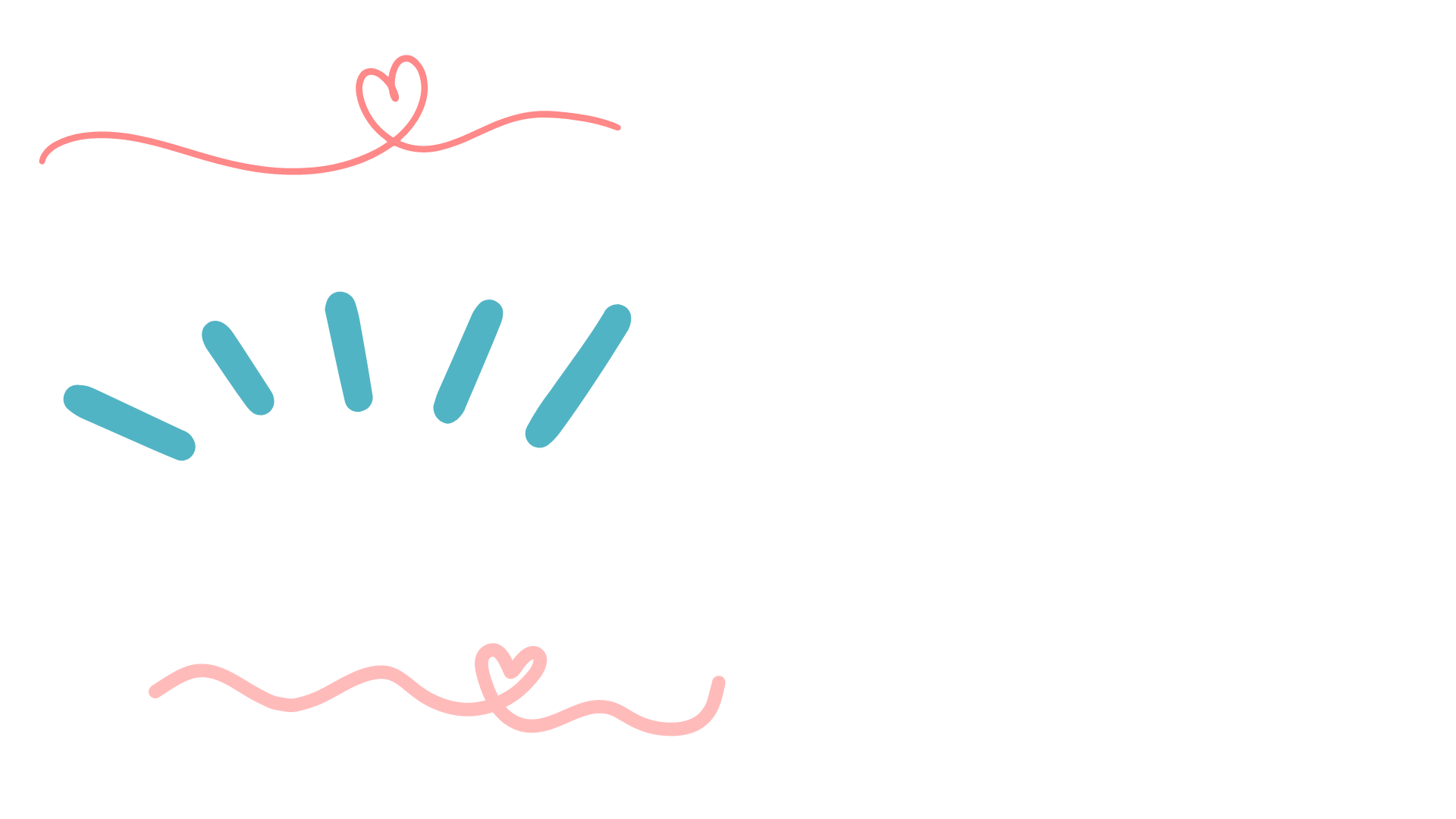 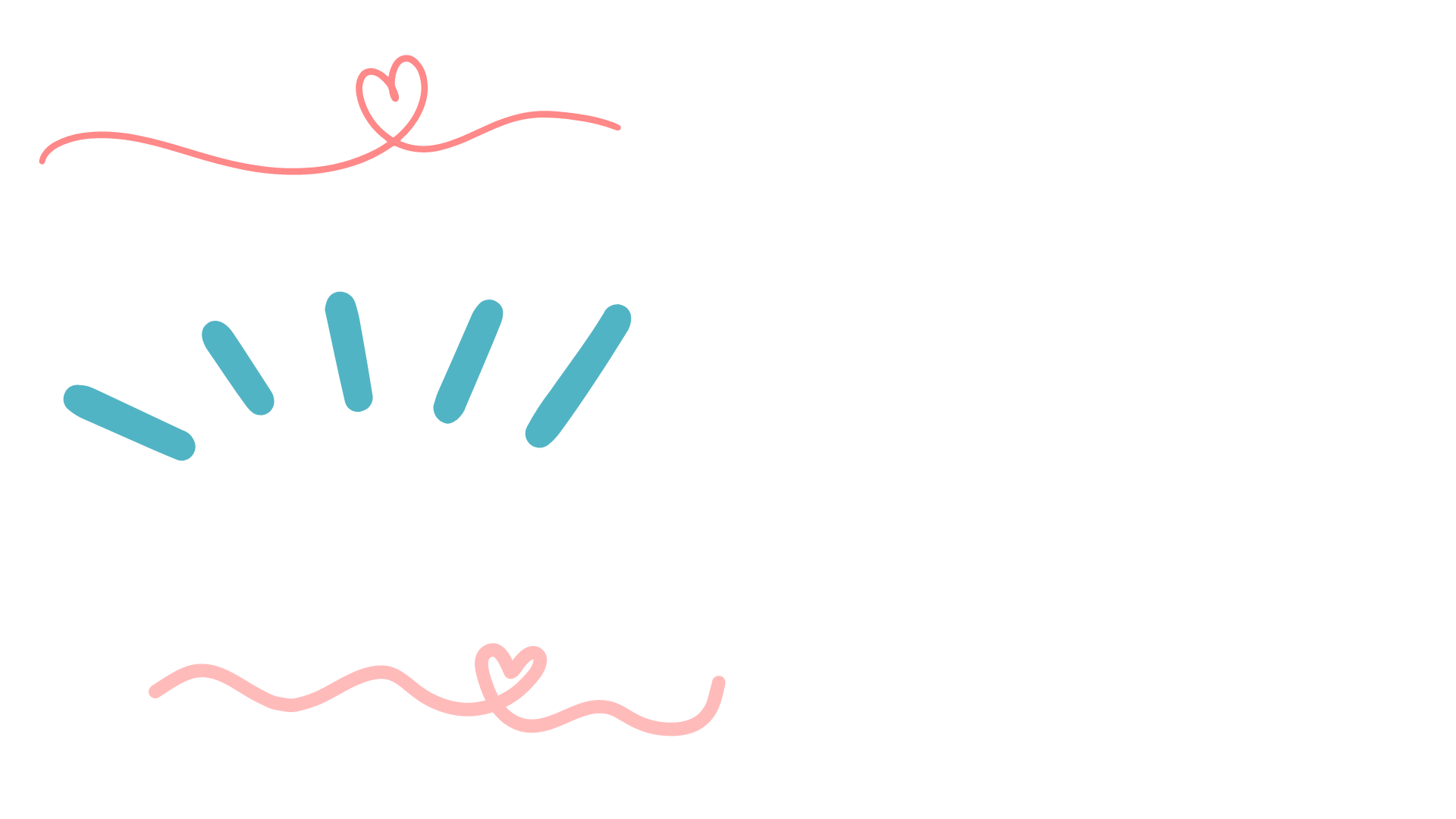 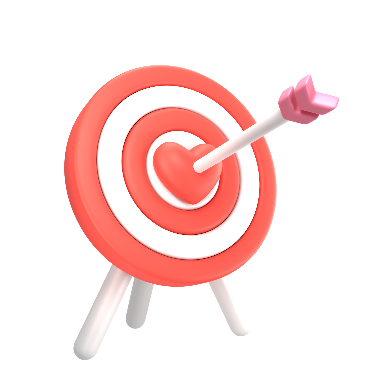 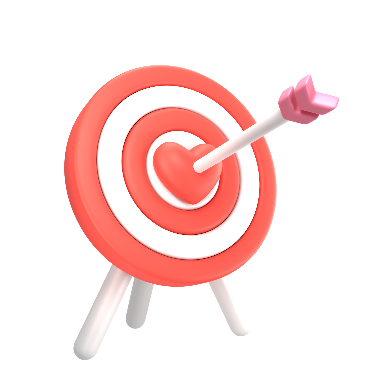 Viết bài văn tả một cây hoa em thích, trong bài văn có hình ảnh so sánh hoặc nhân hoá.
ĐỀ BÀI
ĐỀ BÀI
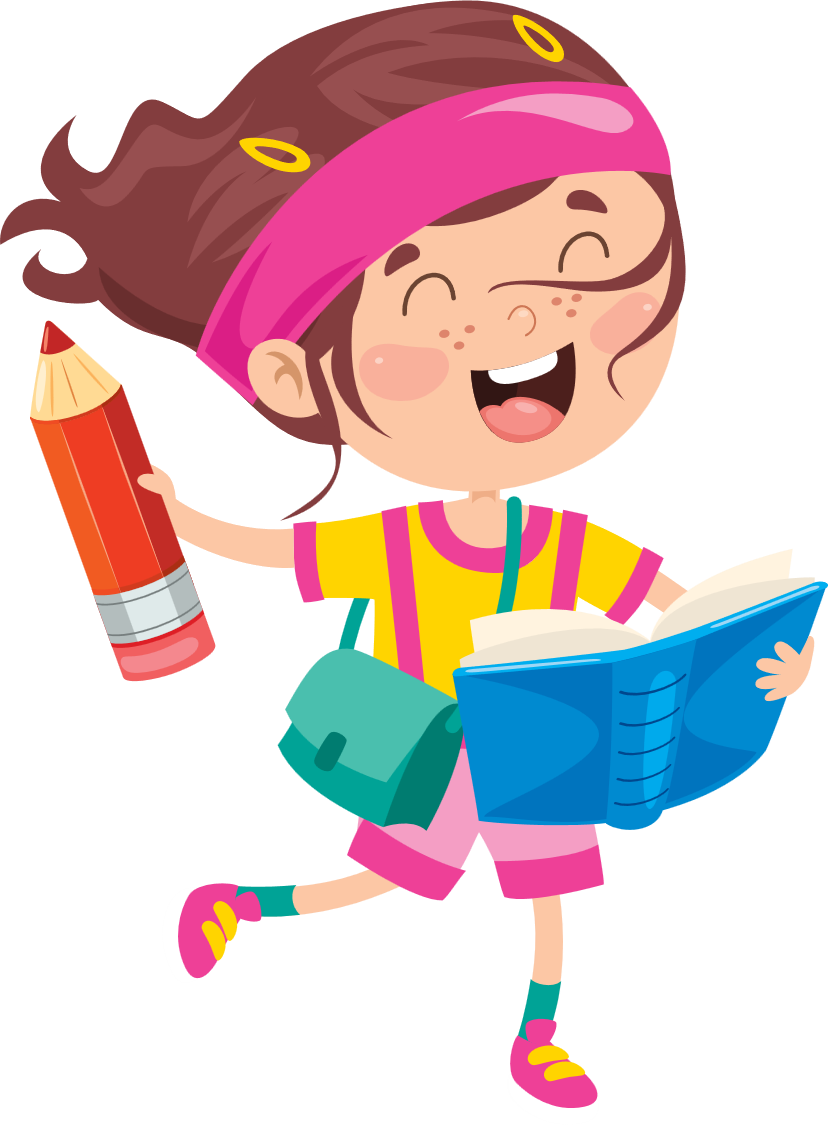 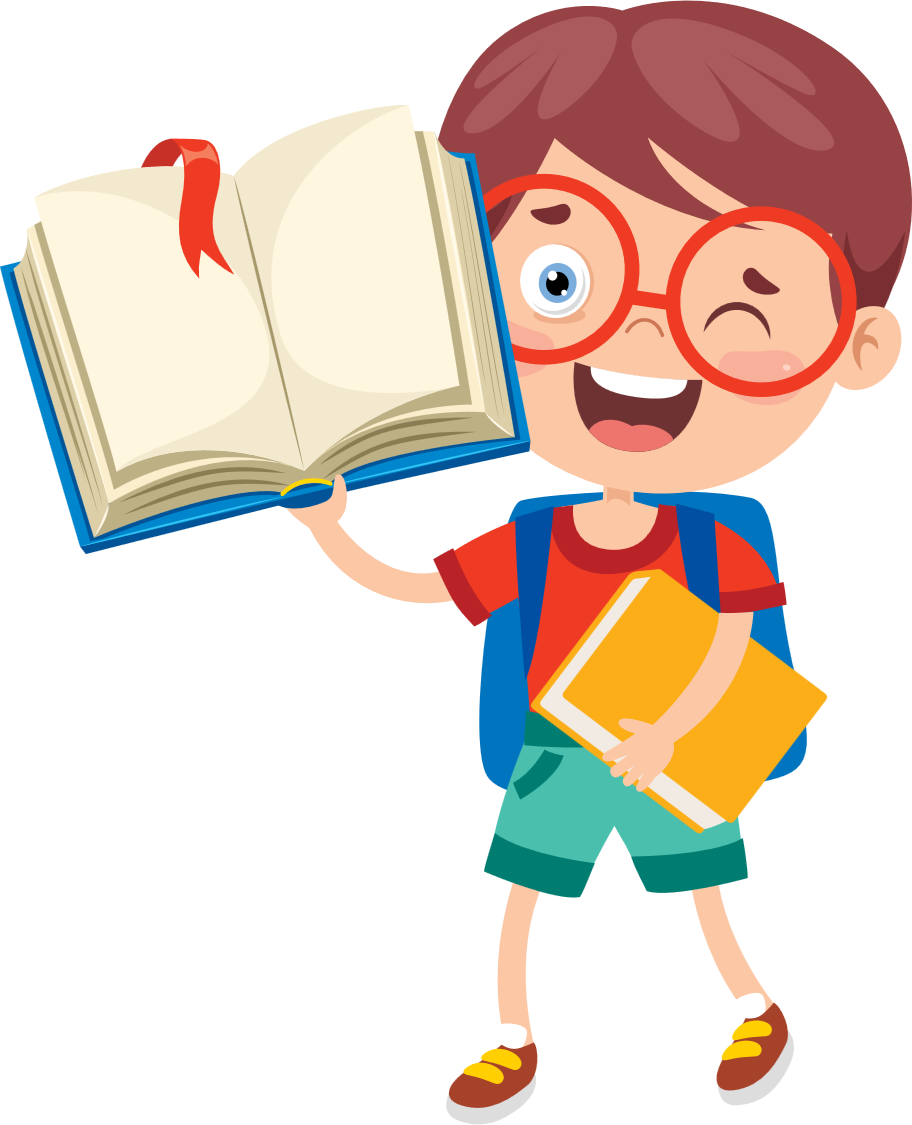 Tìm hiểu đề bài
Tìm hiểu đề bài
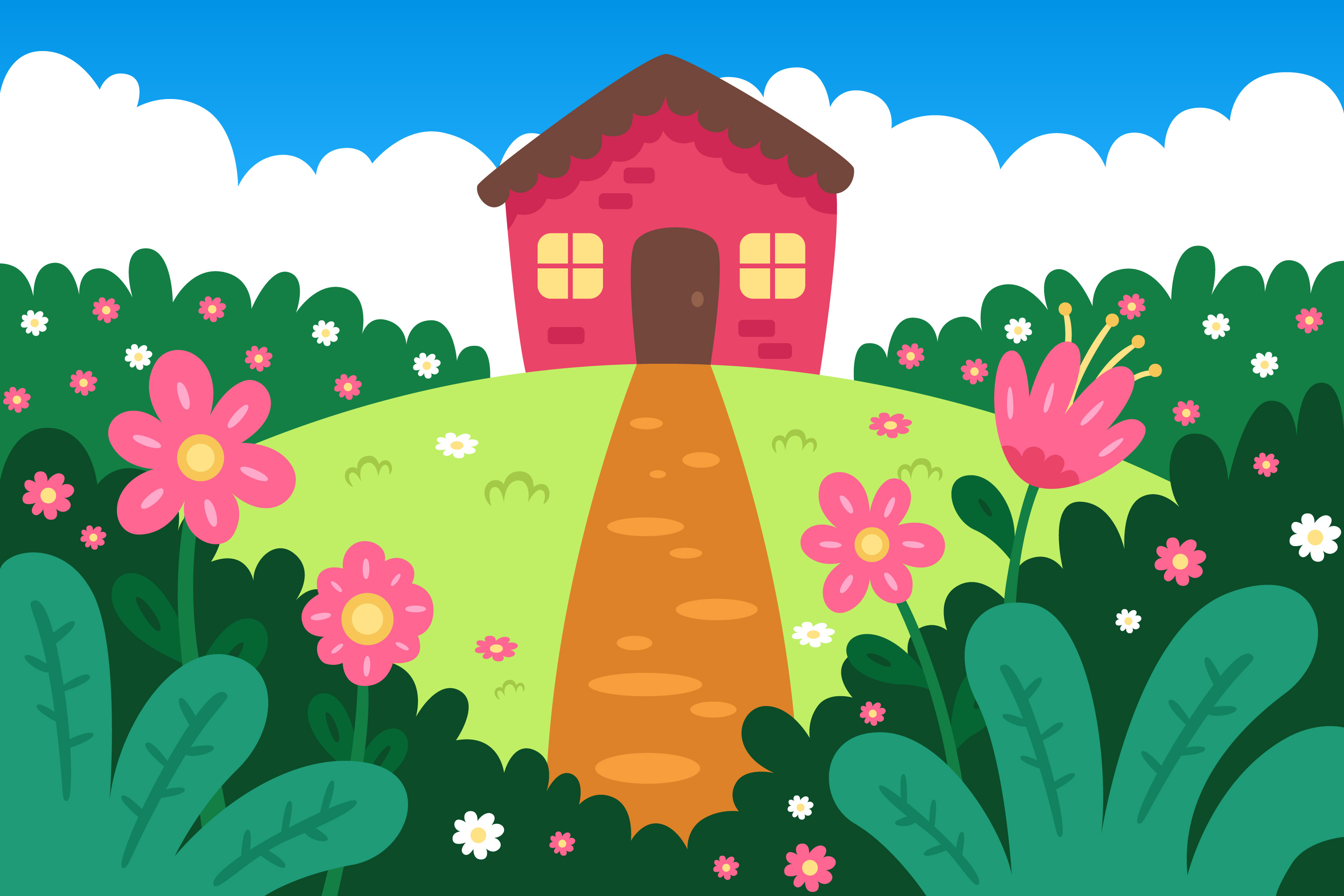 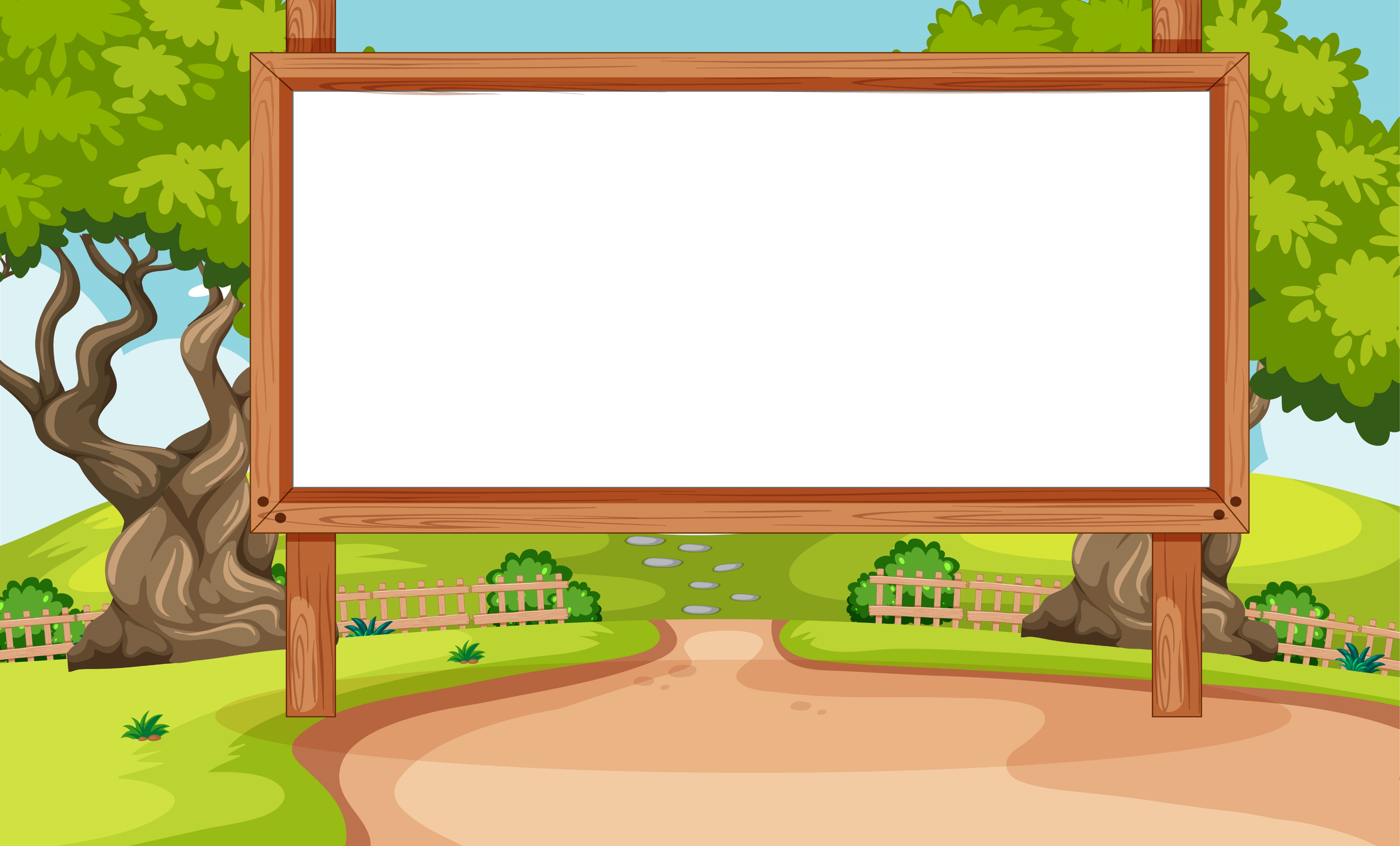 Đề bài yêu cầu viết bài văn thuộc thể loại nào?
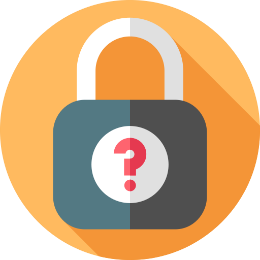 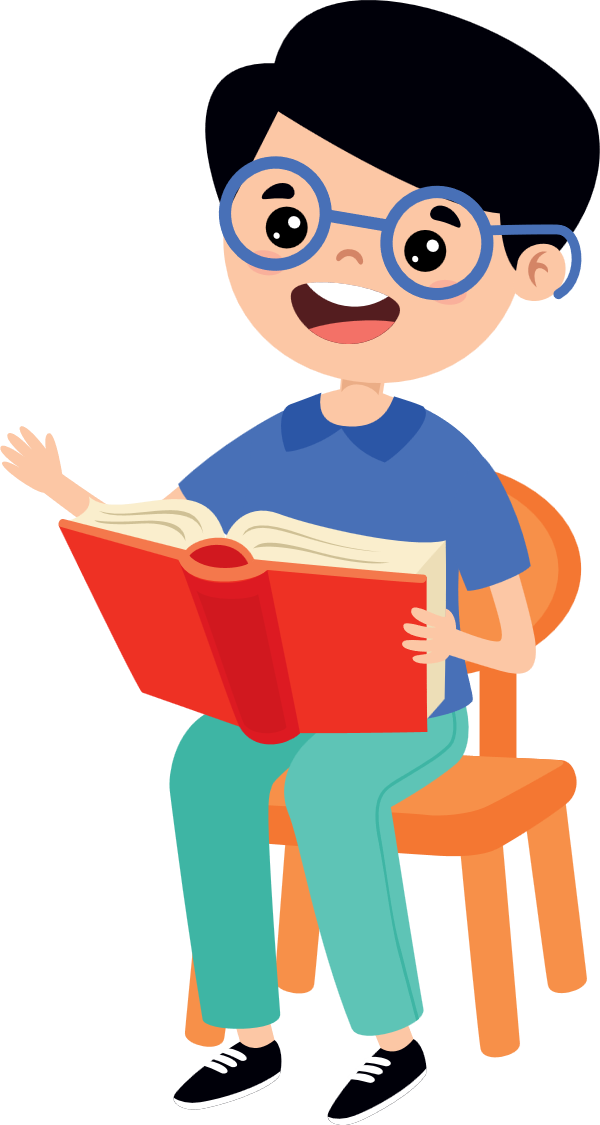 miêu tả cây hoa.
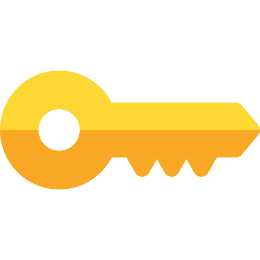 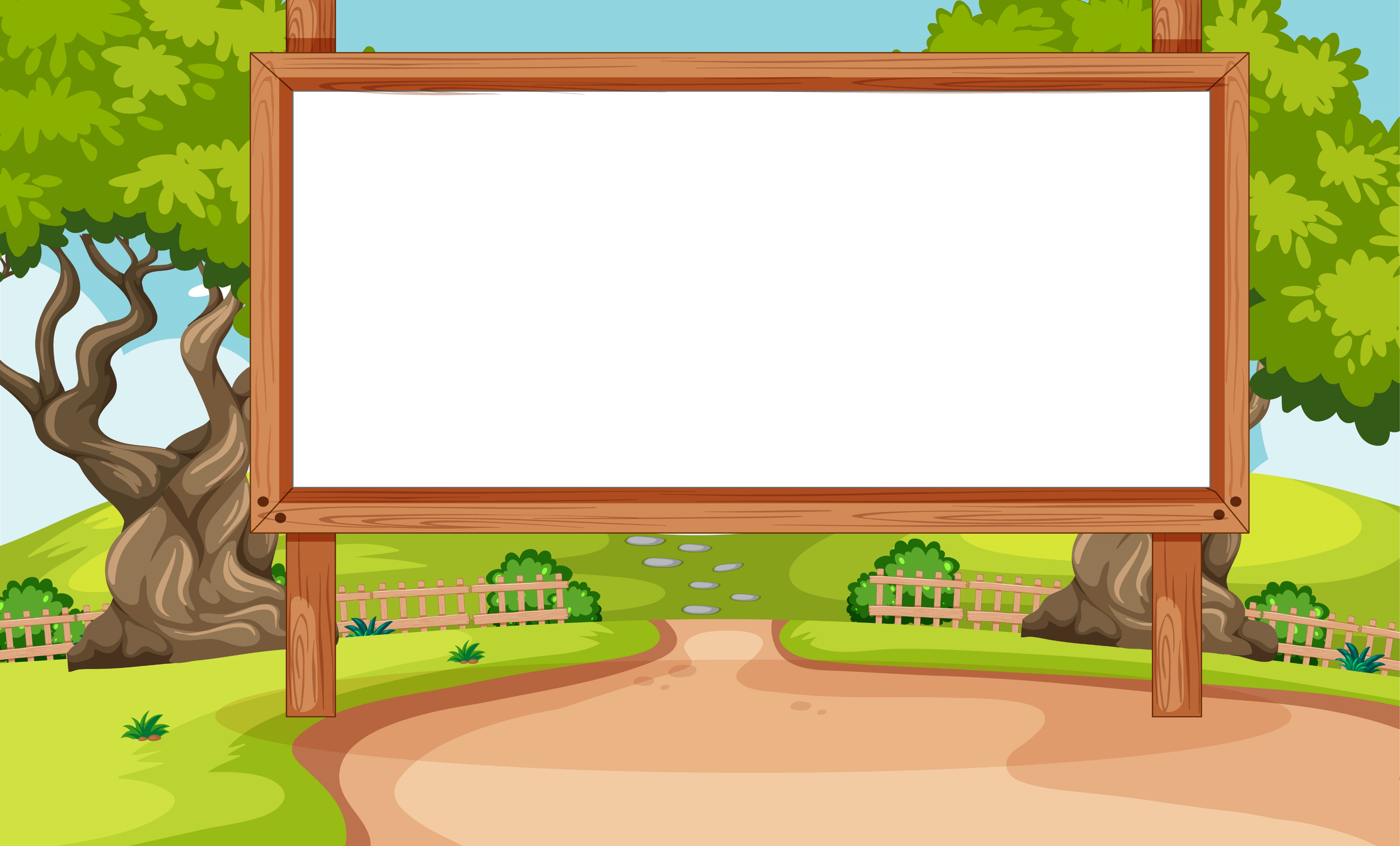 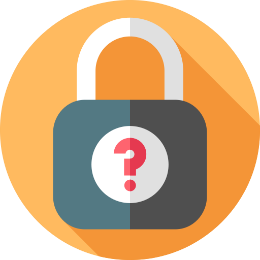 Em cần lưu ý gì trong bài văn?
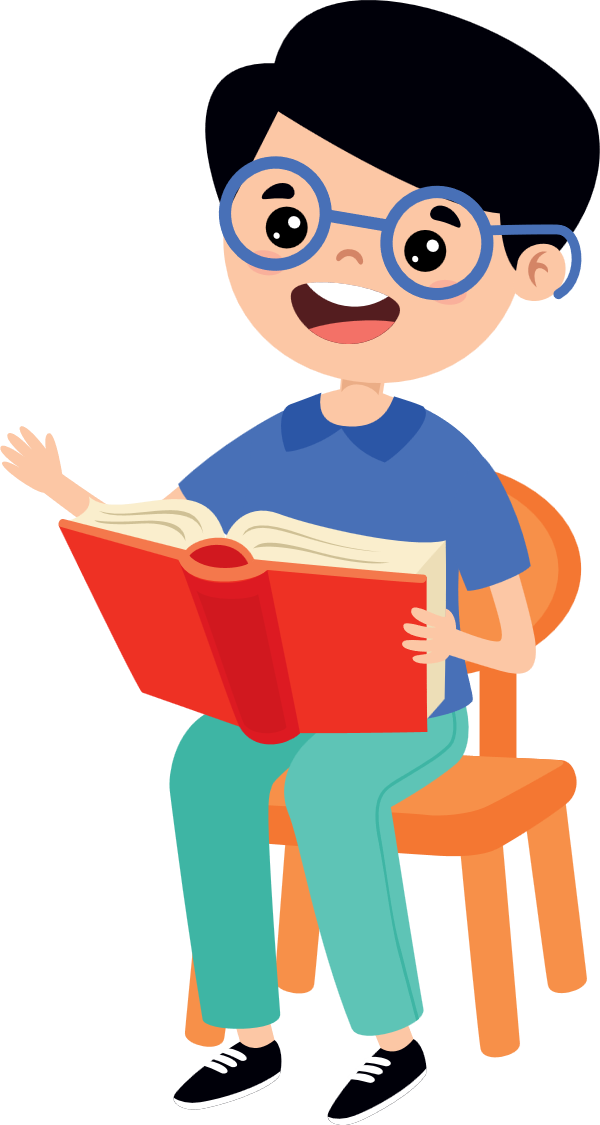 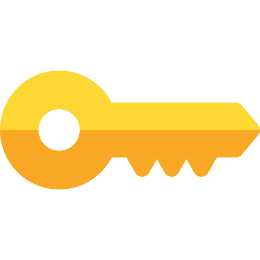 sử dụng hình ảnh so sánh hoặc nhân hoá
Gợi ý
Gợi ý
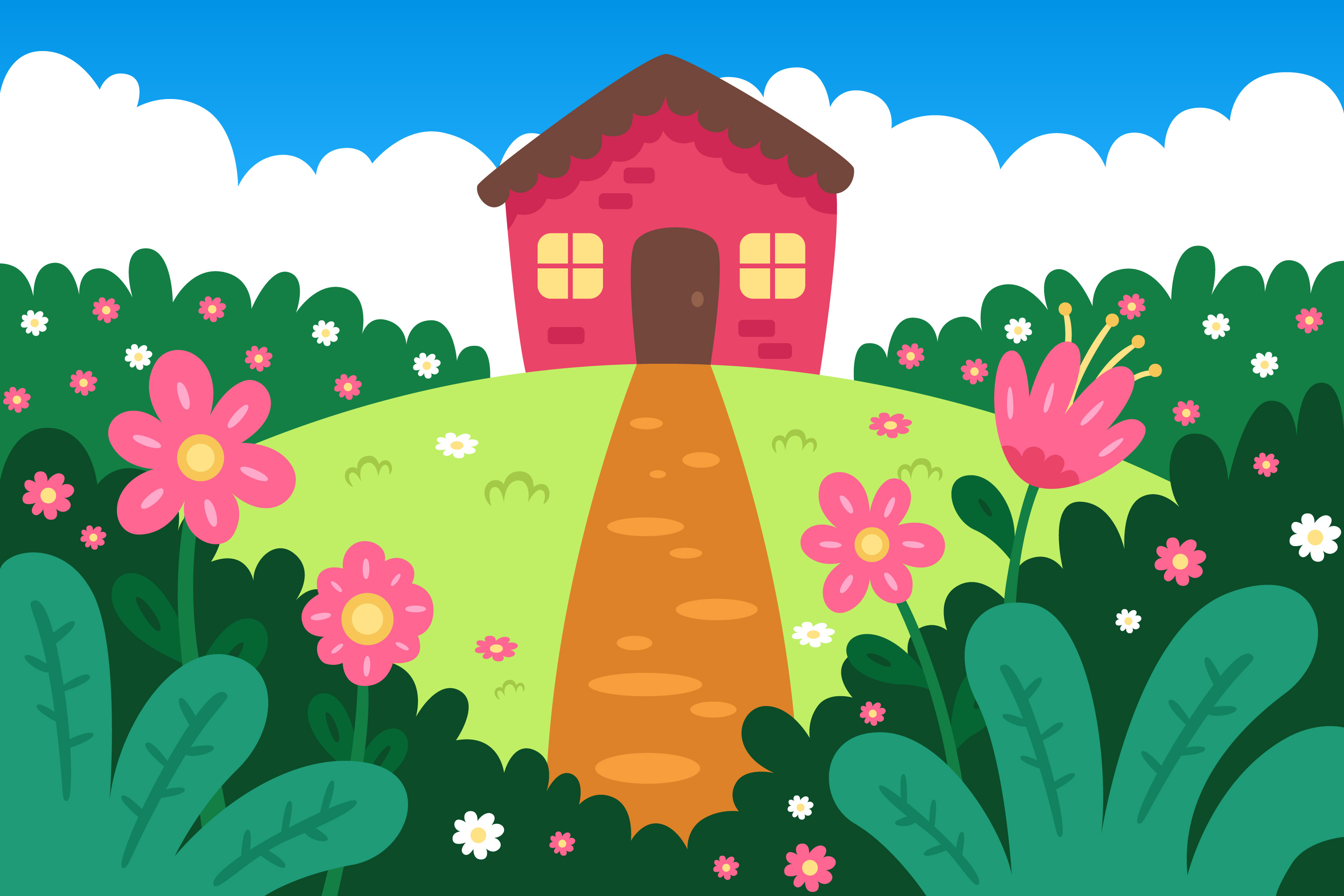 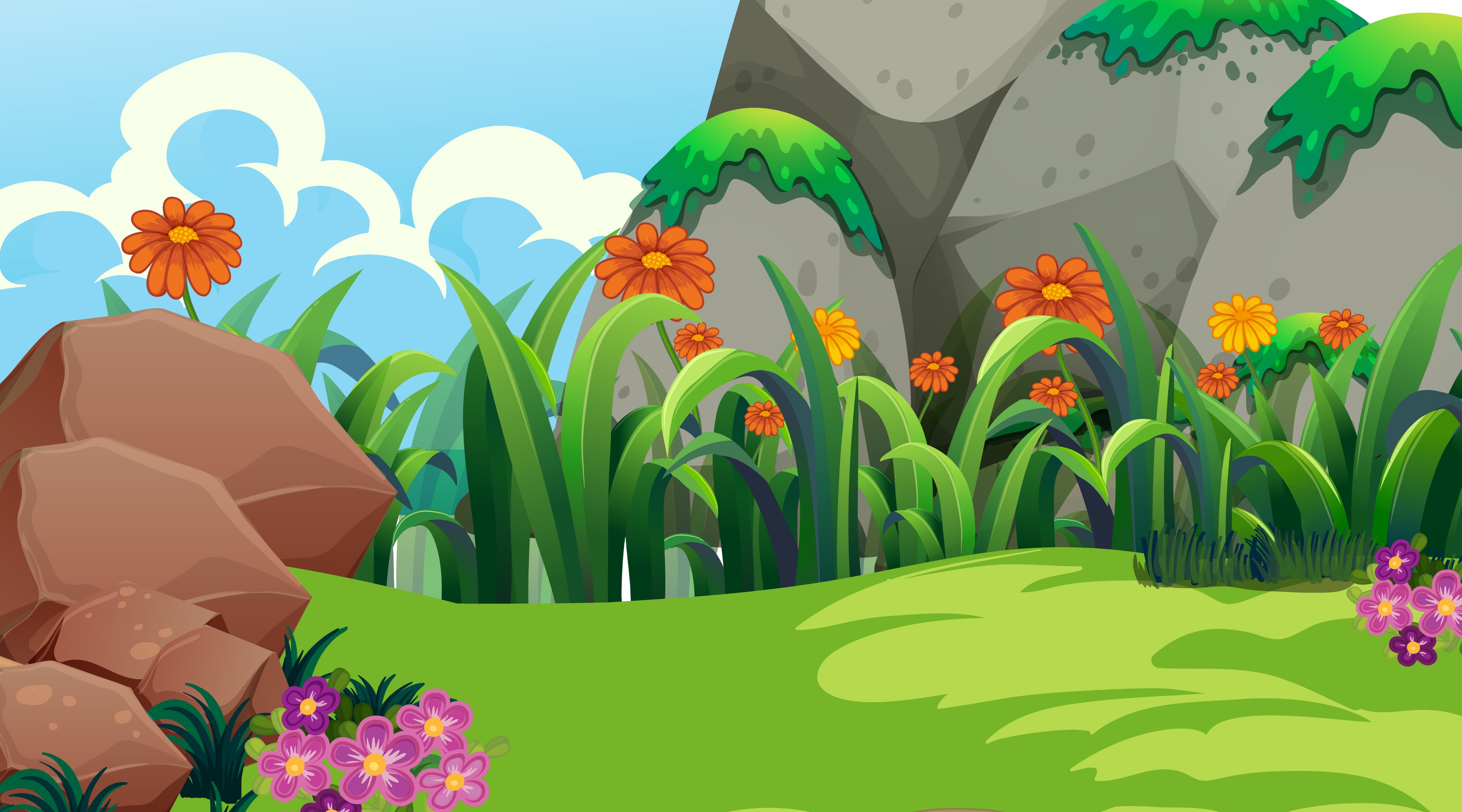 gợi ý
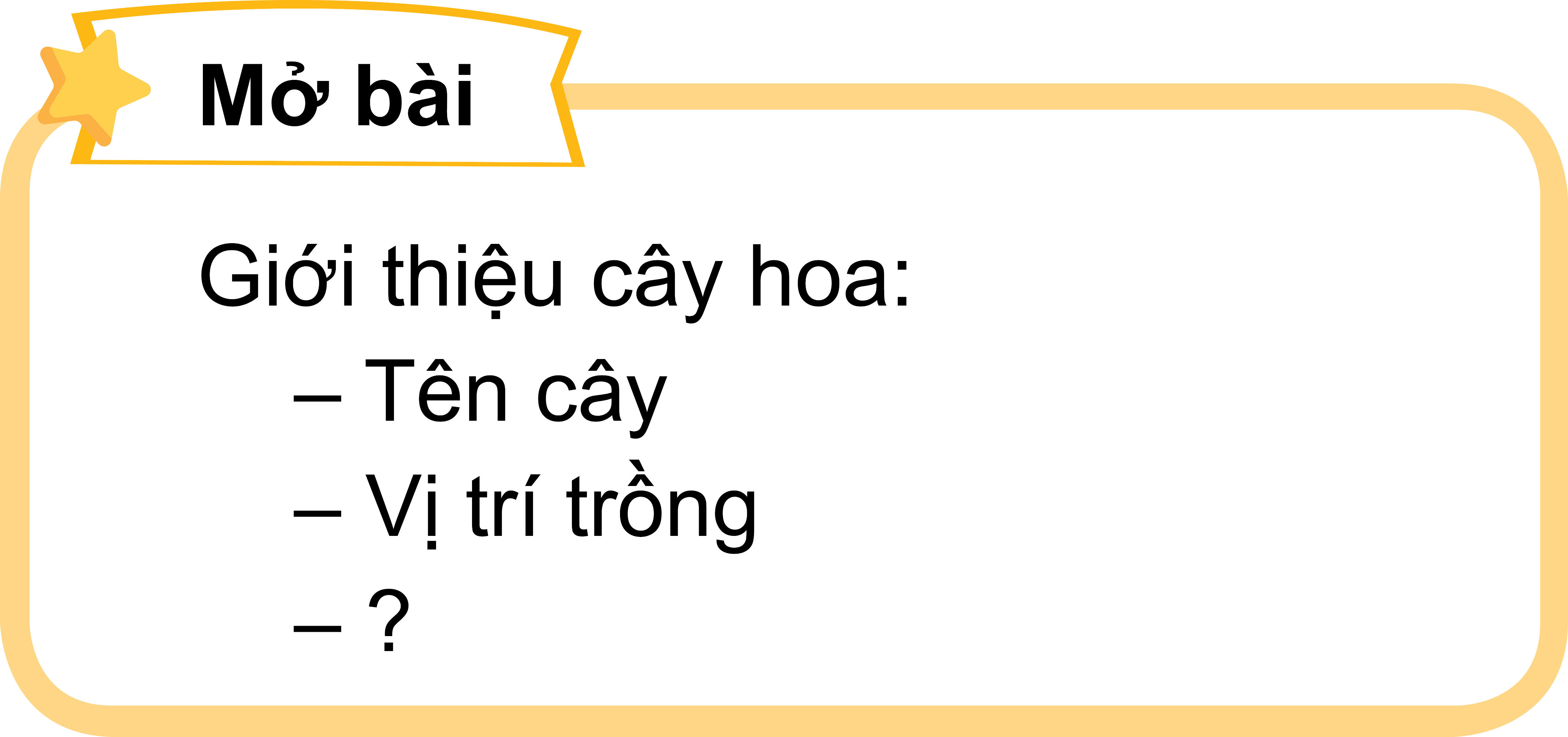 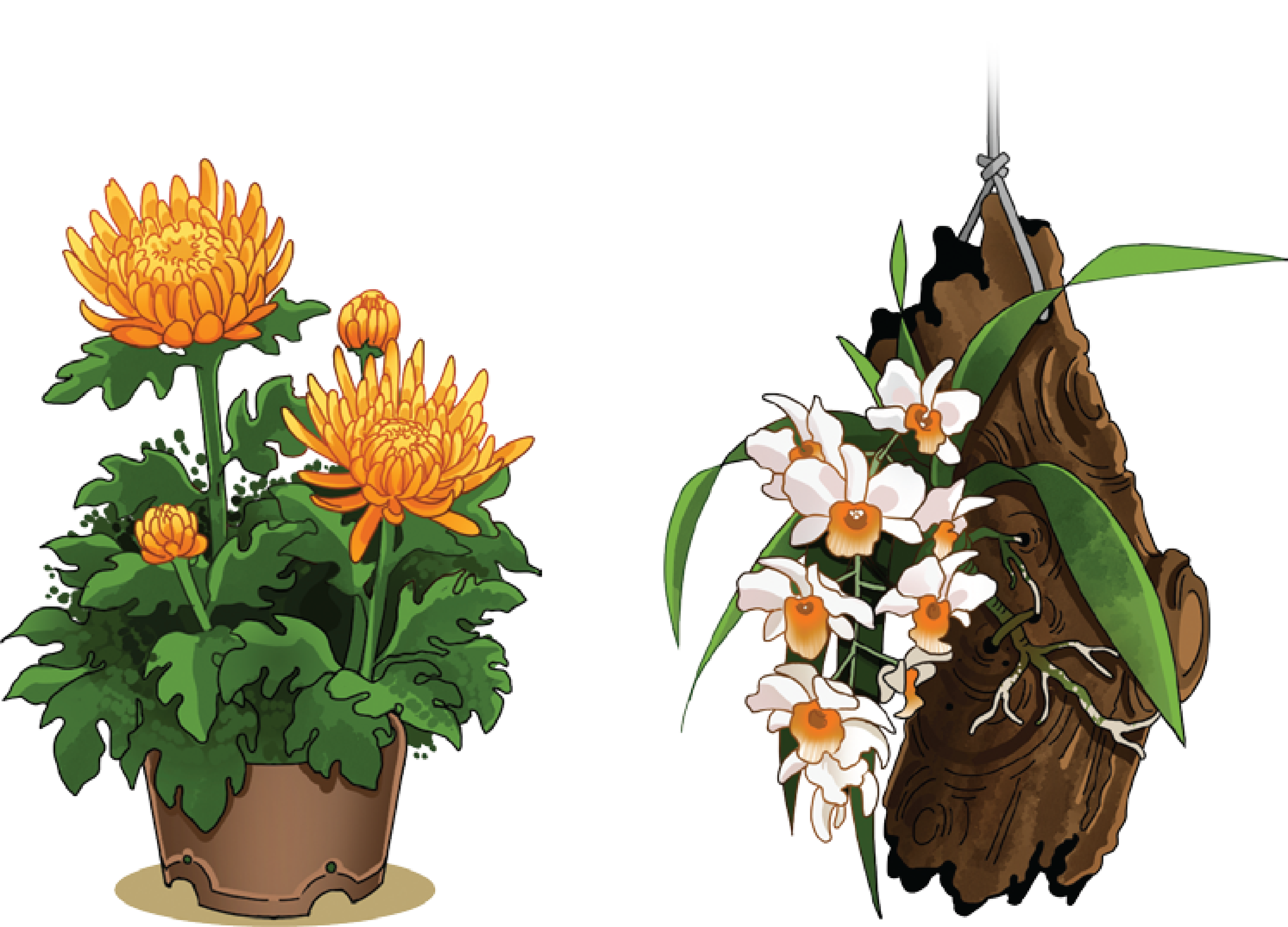 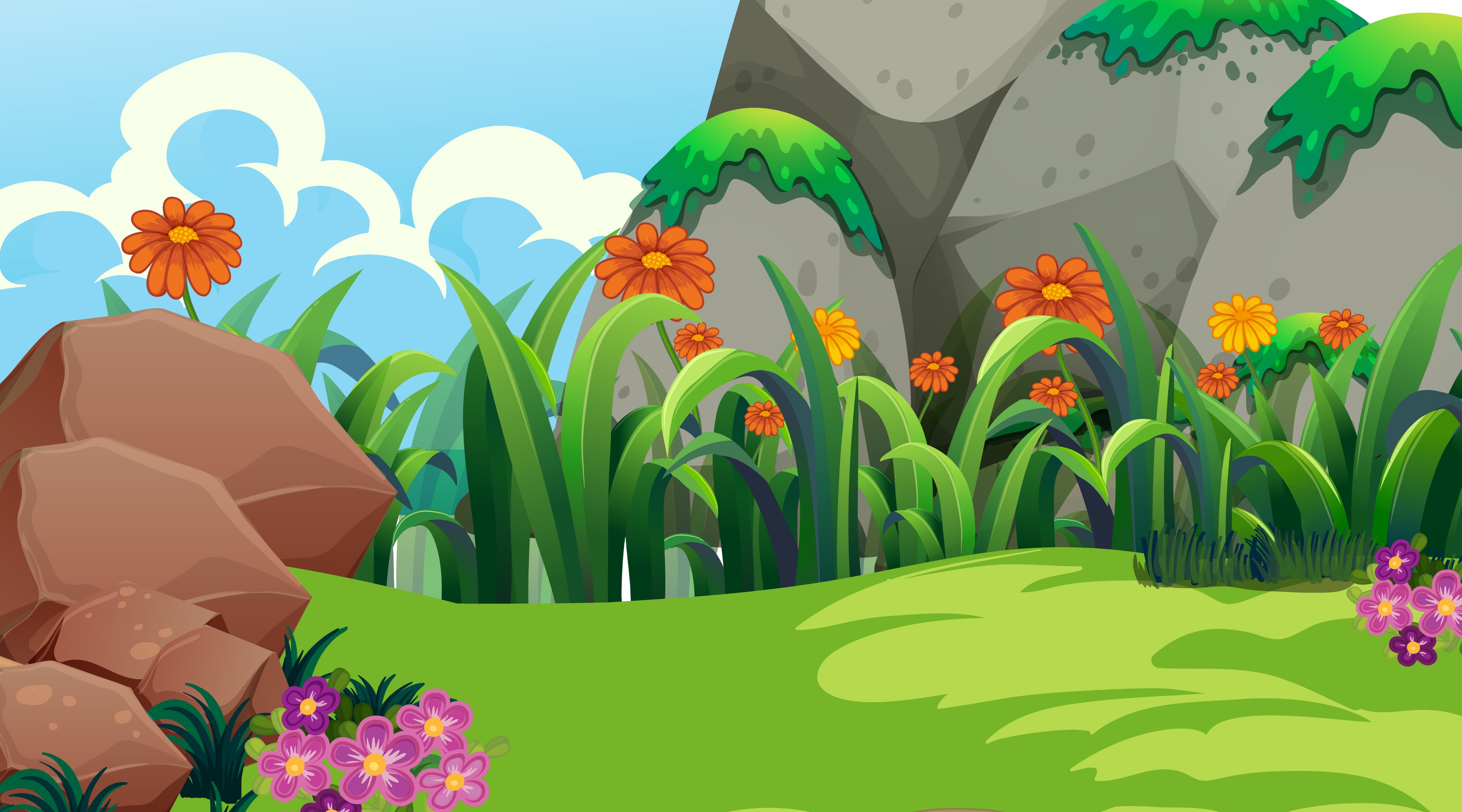 gợi ý
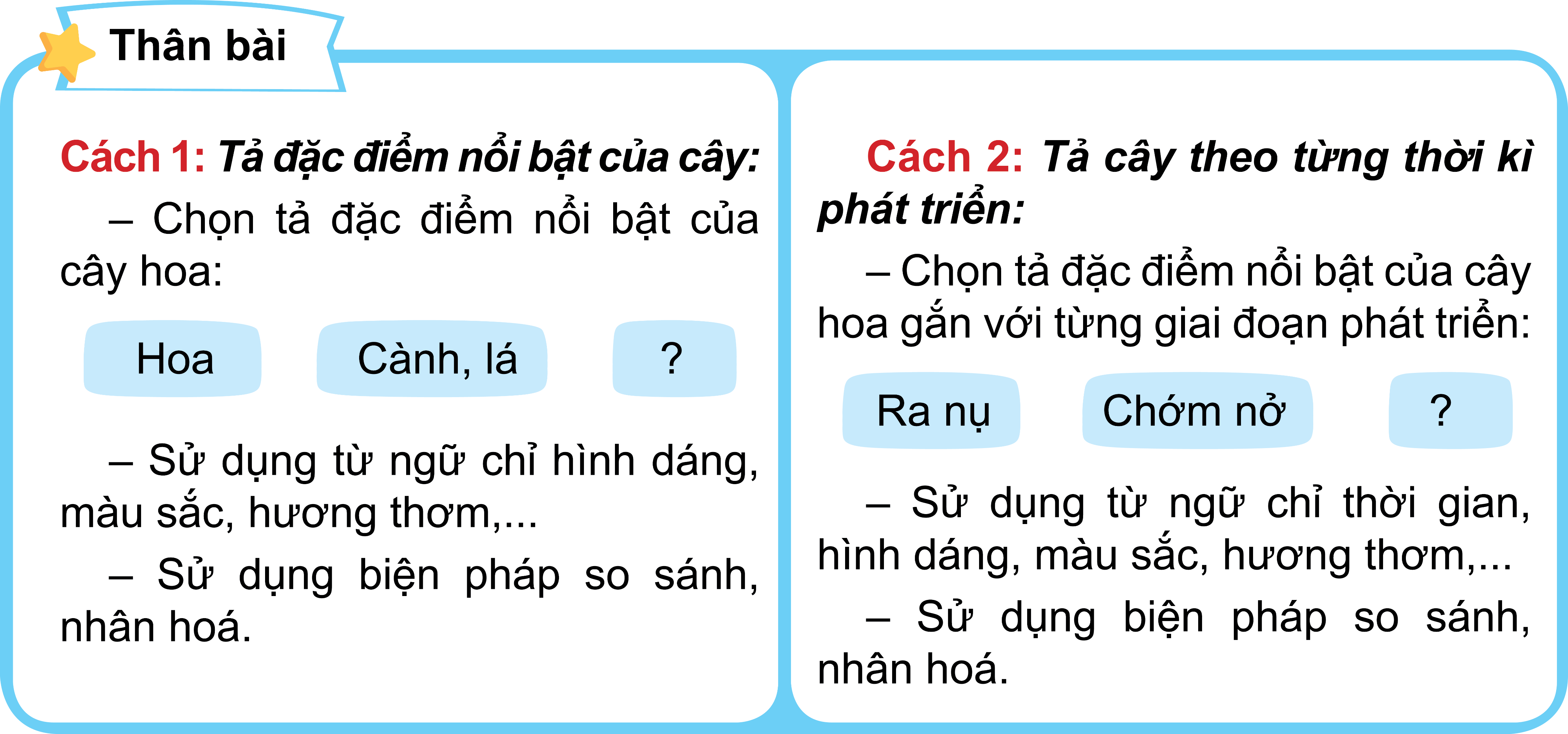 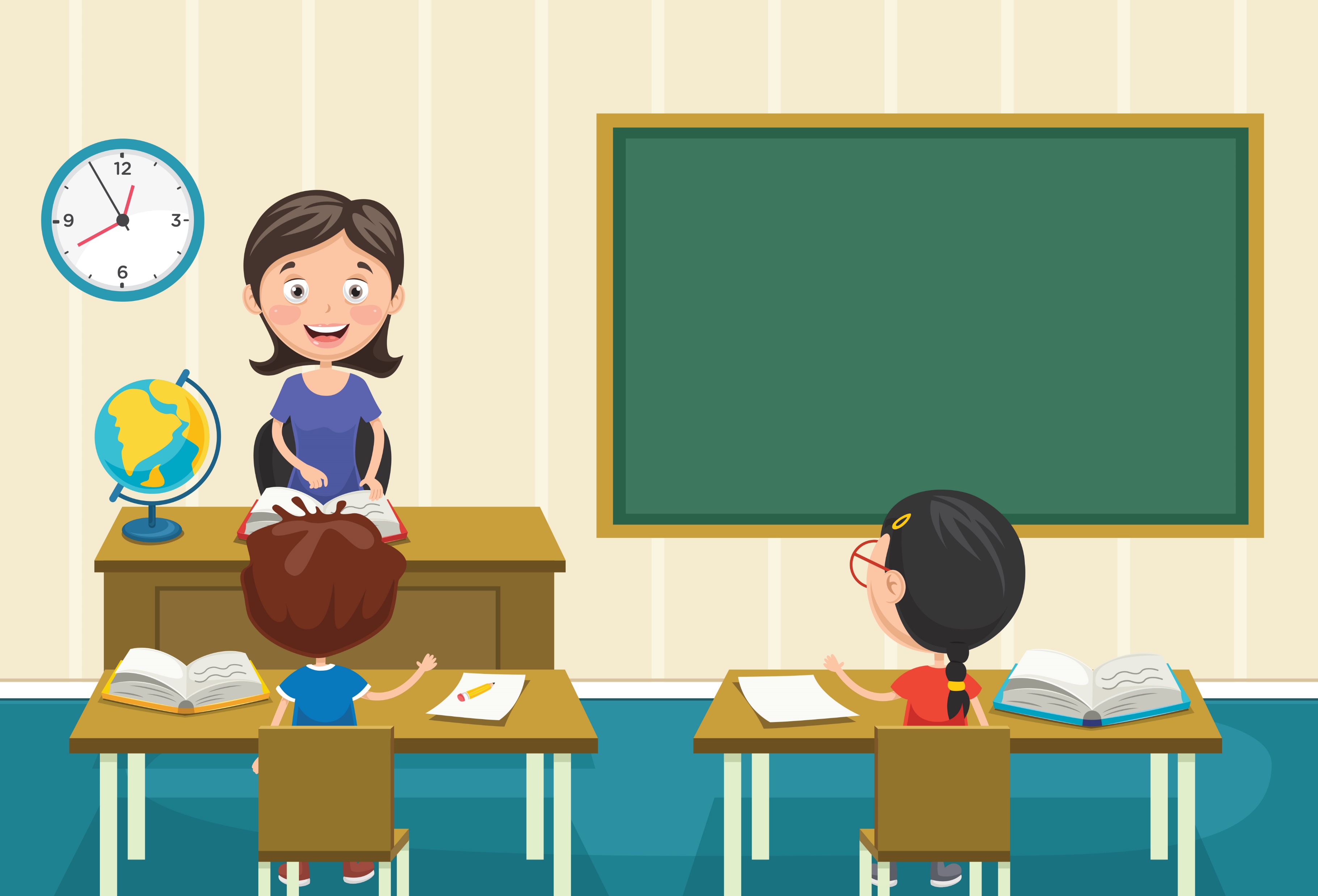 Trình bày trước lớp
Vận dụng
Vận dụng
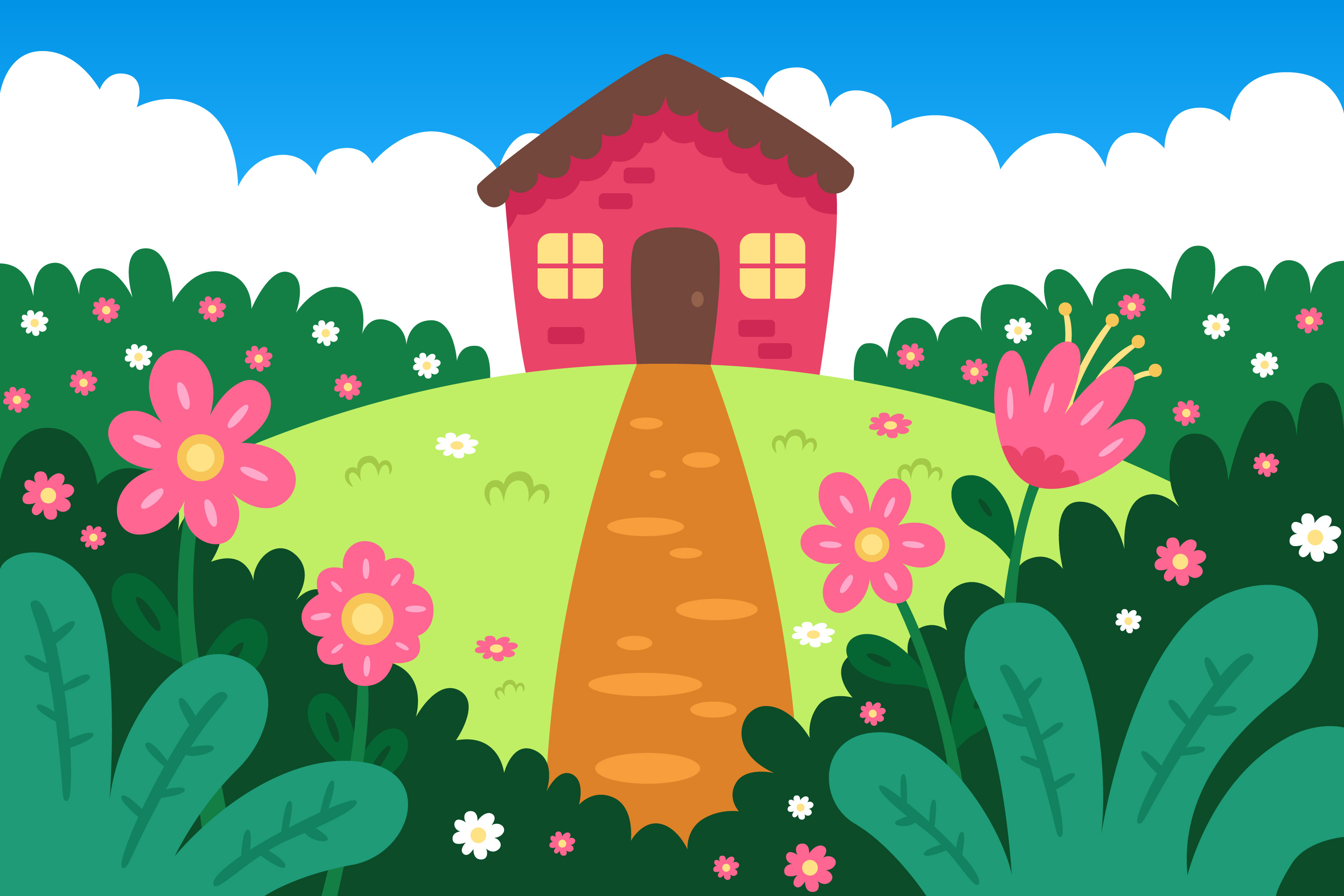 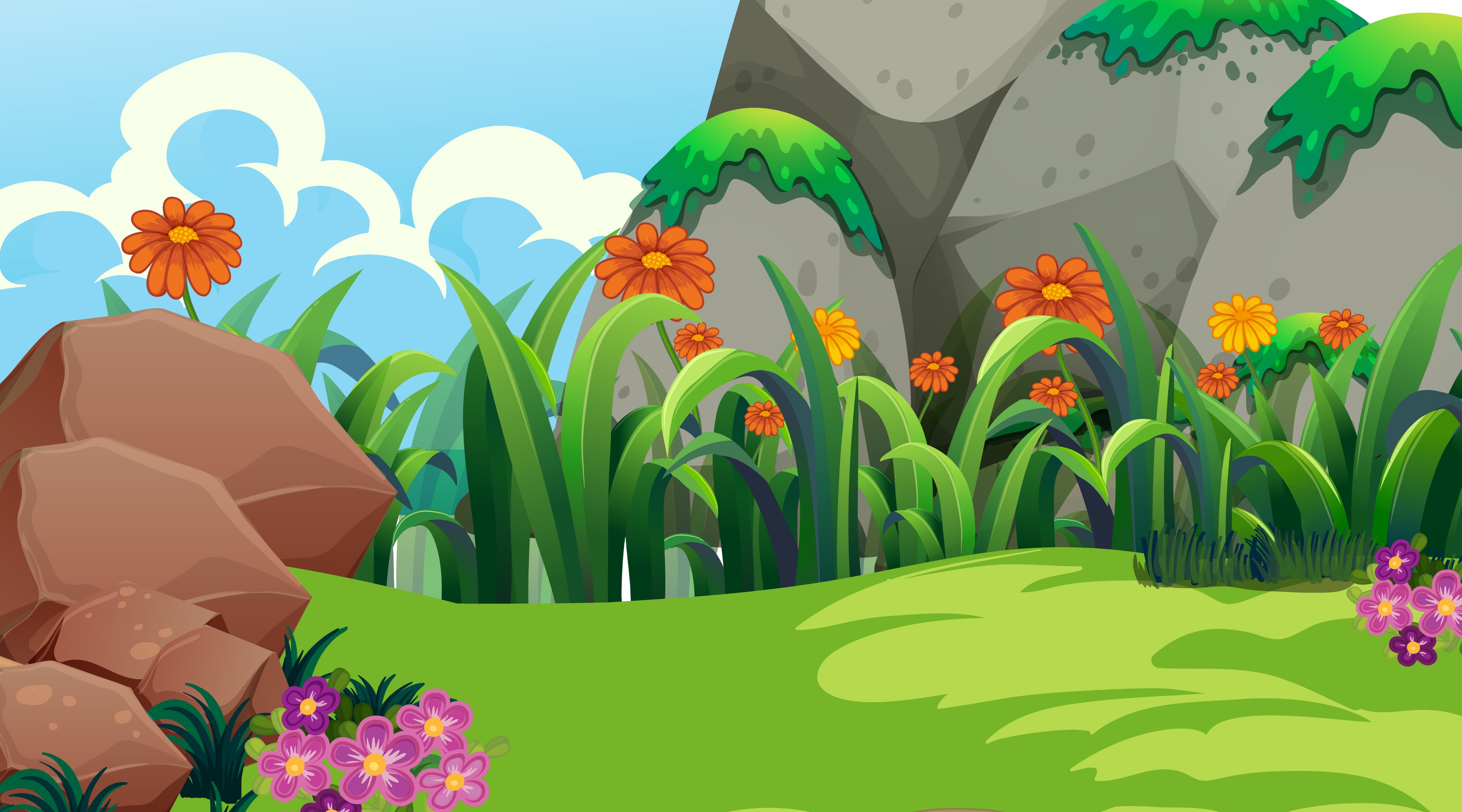 Viết tên và từ chỉ đặc điểm tương ứng của 2 – 3 loài tôm, cá có trong bài “Buổi sáng ở Hòn Gai” vào sổ tay.
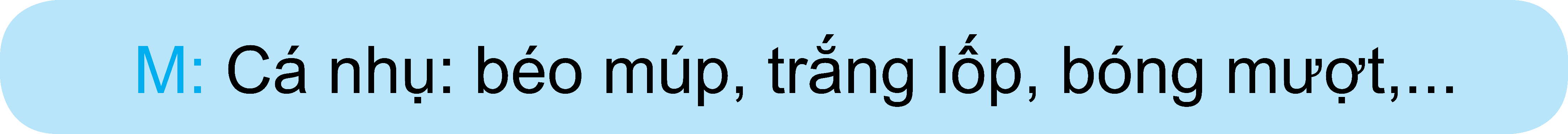 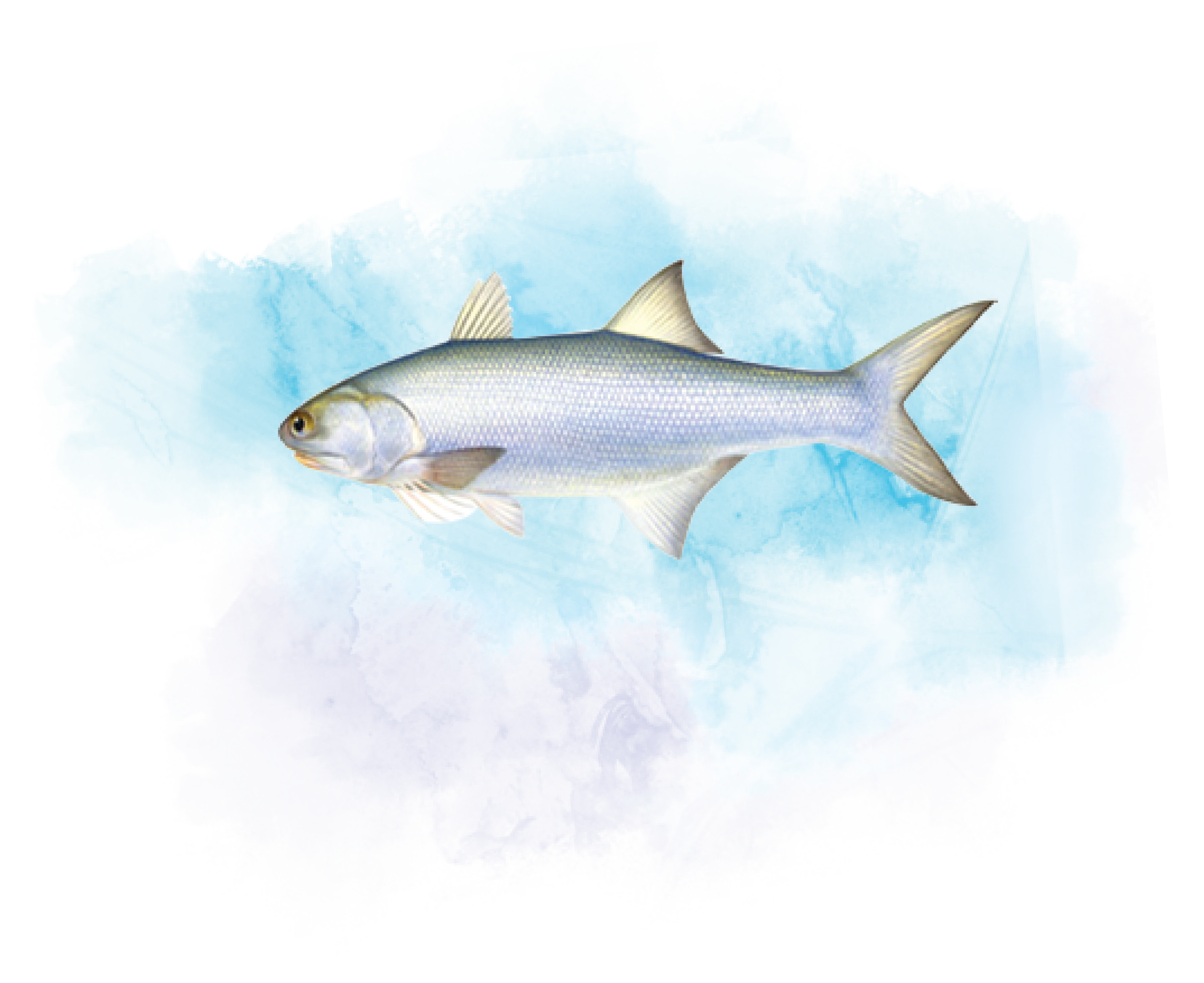 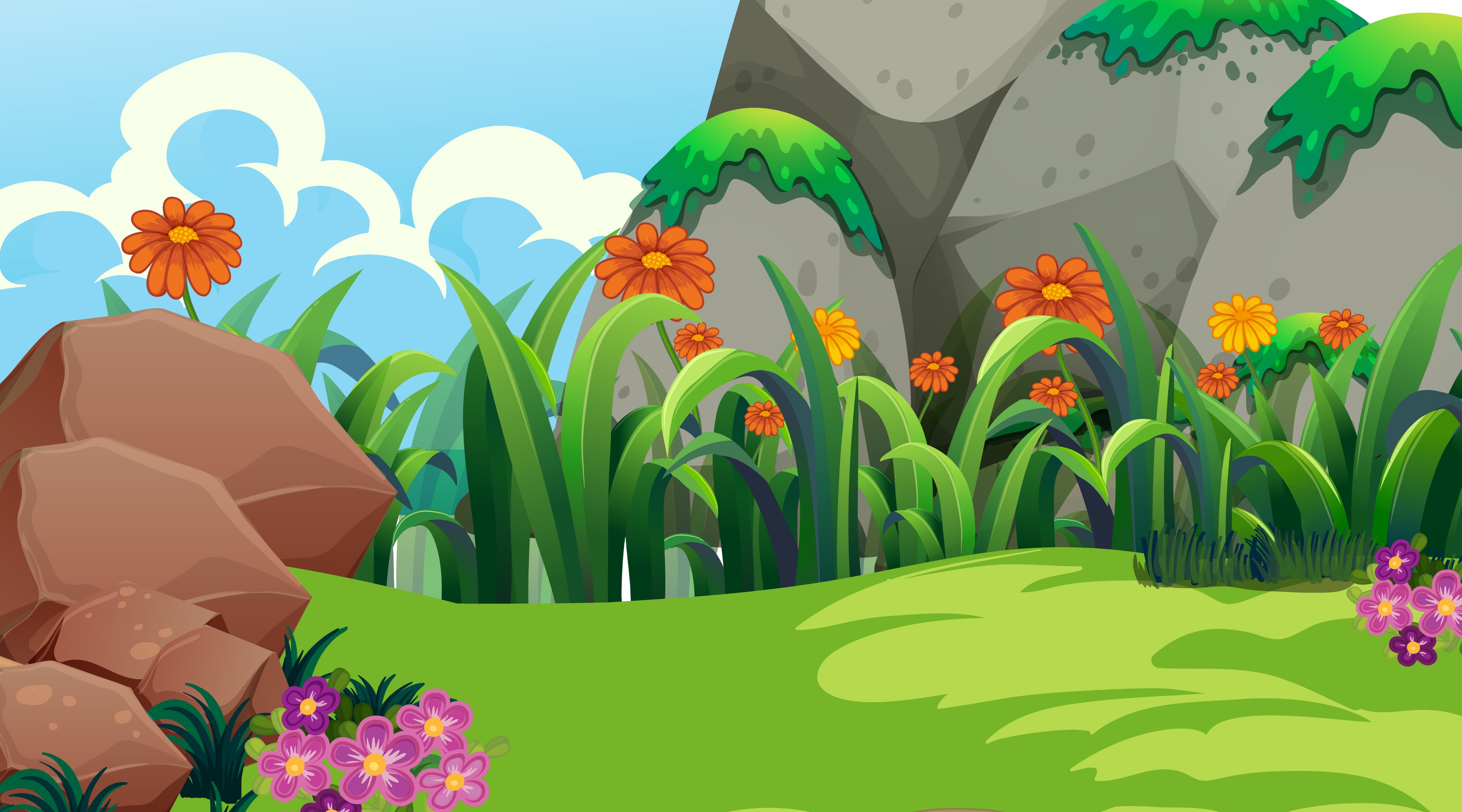 HS đọc lại đoạn 3 của bài “Buổi sáng ở Hòn Gai”, tr. 52 (Tiếng Việt 4, tập hai), viết tên và các từ chỉ đặc điểm tương ứng của 2 – 3 loài tôm, cá vào sổ tay.
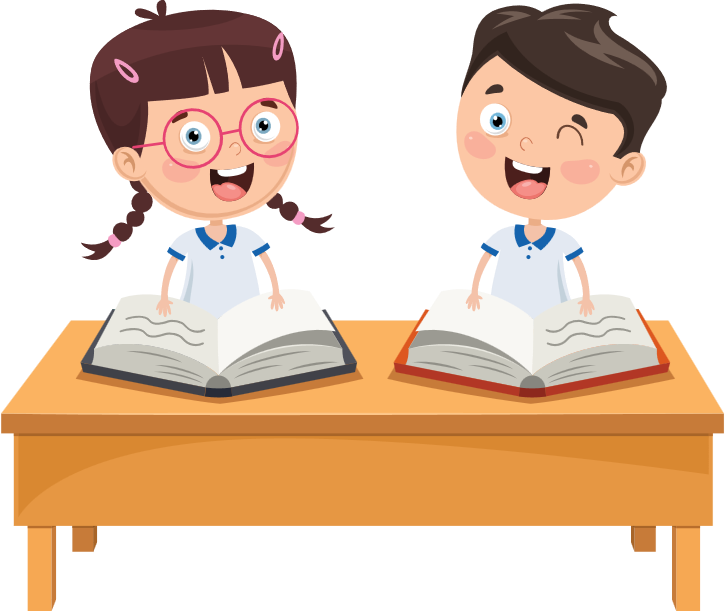 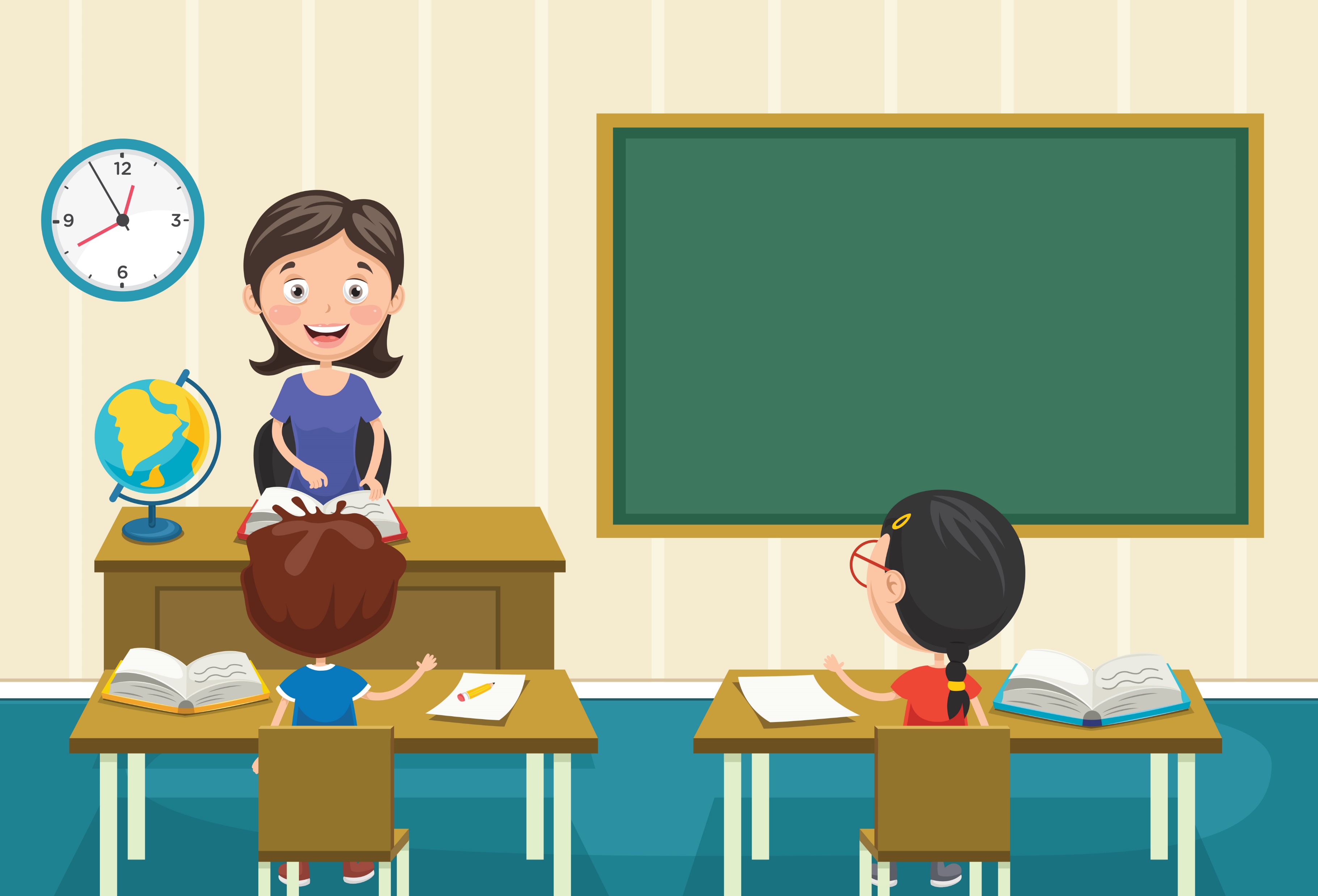 Trình bày trước lớp
rất vui
vui
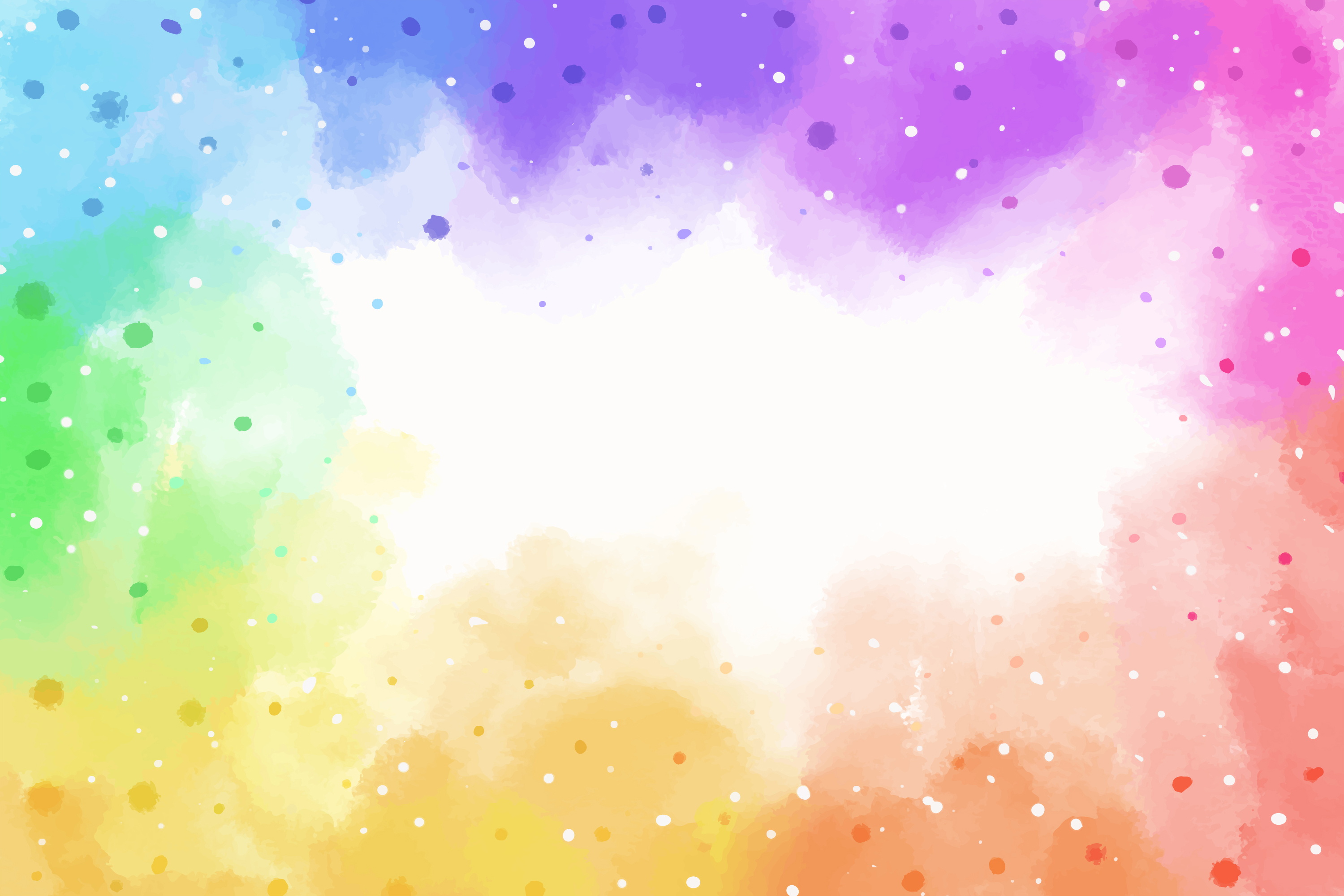 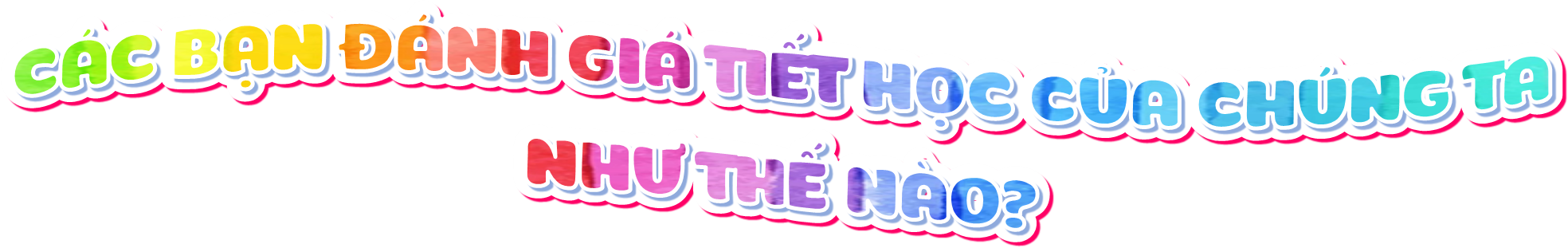 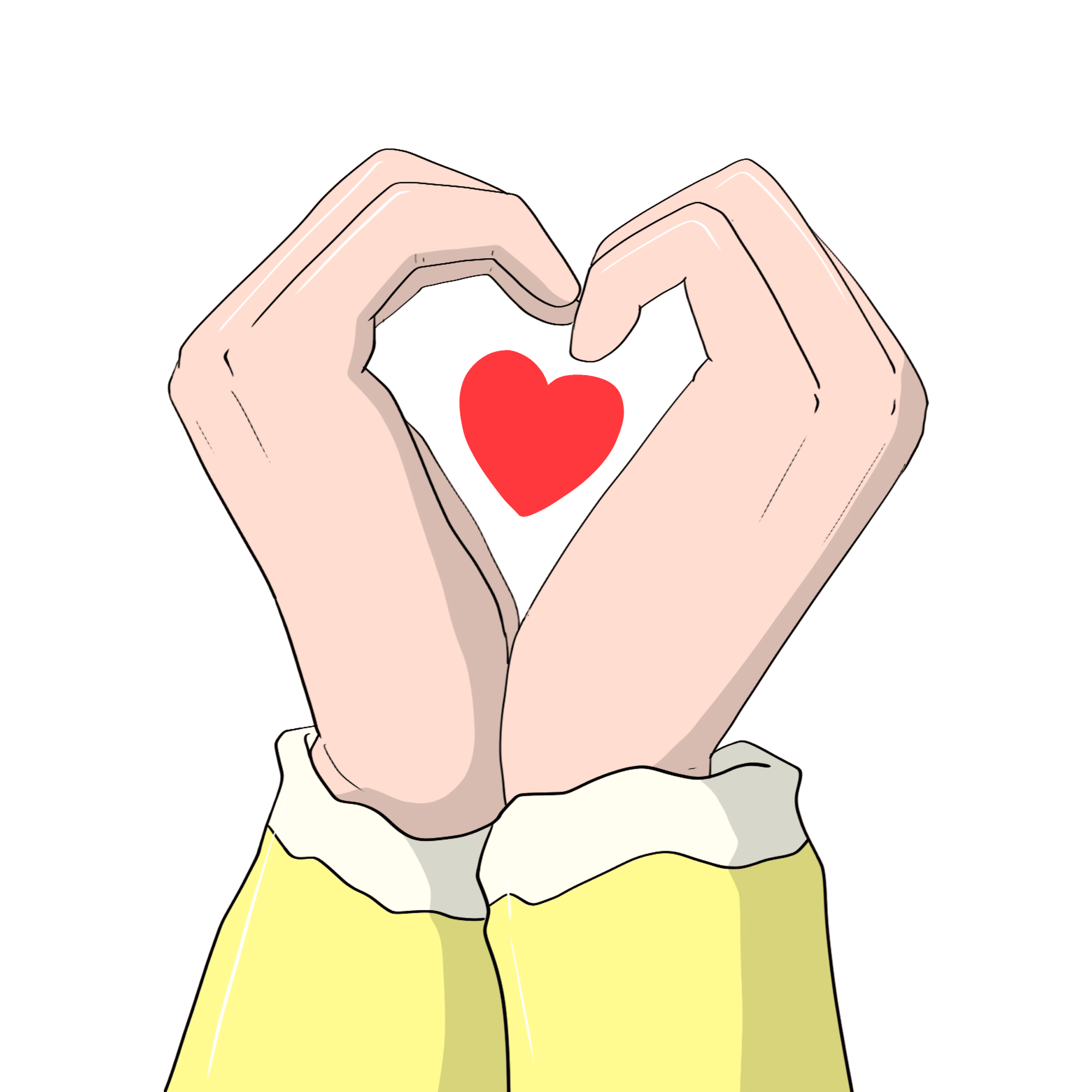 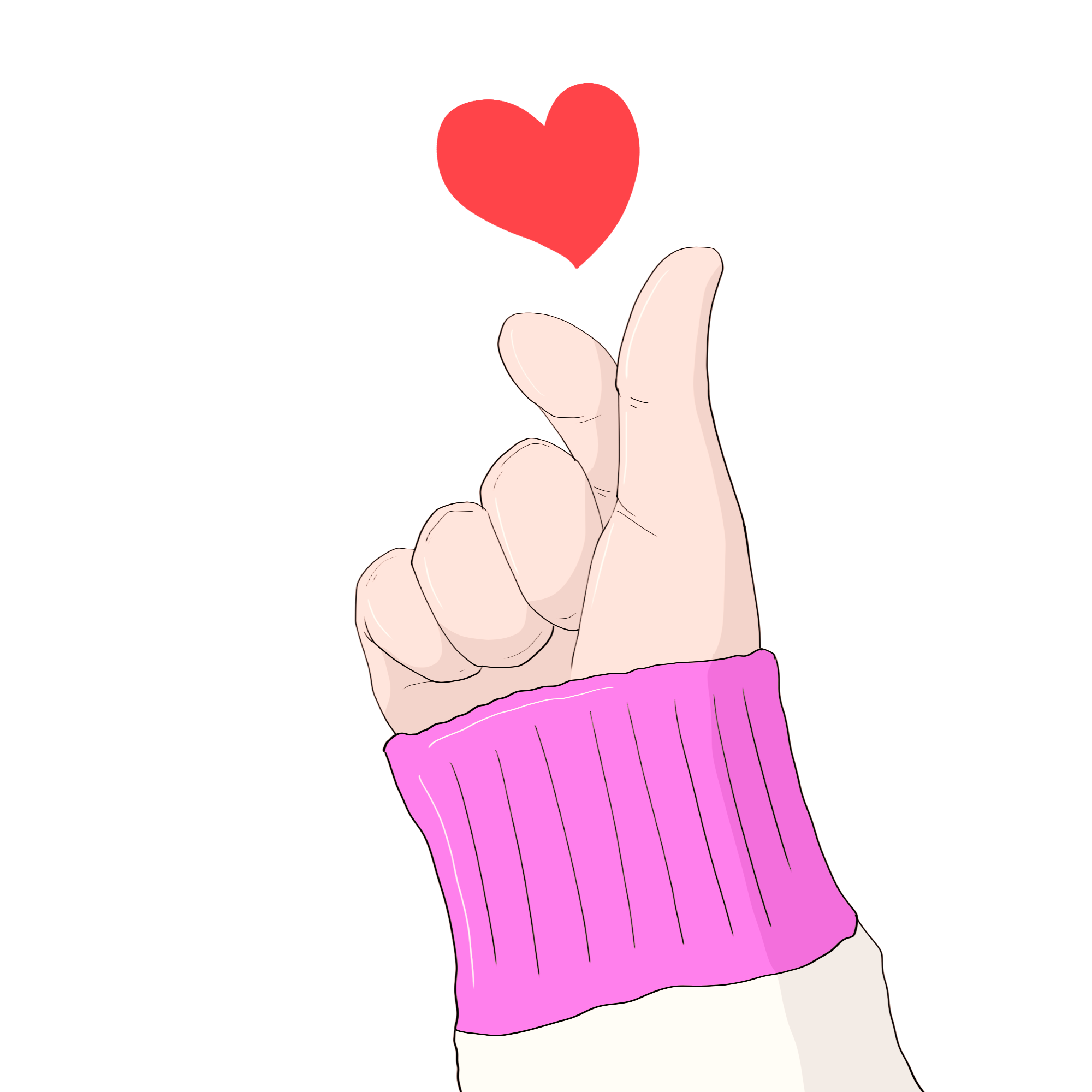